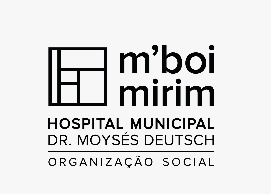 Relatório GerencialConselho GestorMarço de 2025
Aspiração, Propósito, Valores e Jeito de Ser M’Boi
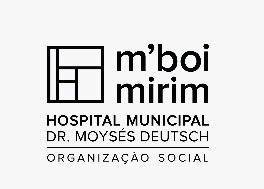 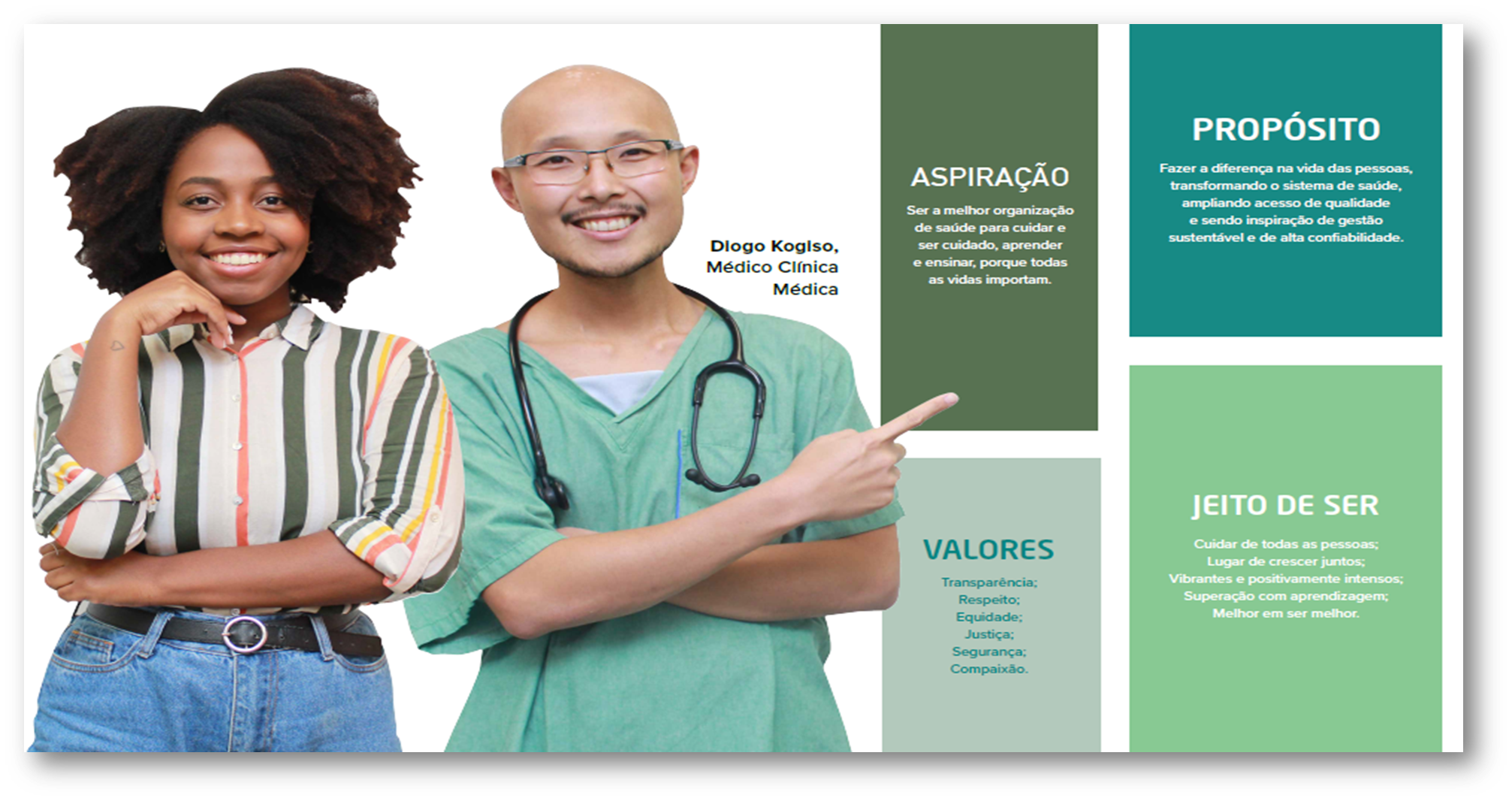 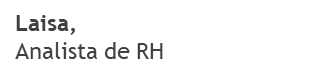 Agenda
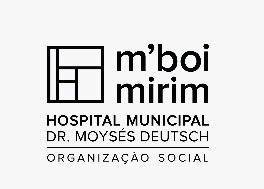 Respostas e Informes aos Conselheiros

Metas do Contrato de Gestão e RH – Luana 

Demonstrativo de Resultados – Samara

Atendimento ao Cliente e Experiência Paciente – Nicole 

Retorno do Último Encontro:  Fluxo de Medicação e Coleta de Exames – Roberta / 
Cancelamento de Cirurgias – Liliane / Plano de Conservação – Rose / Ultrassom e 
Exames – Dr. Felipe
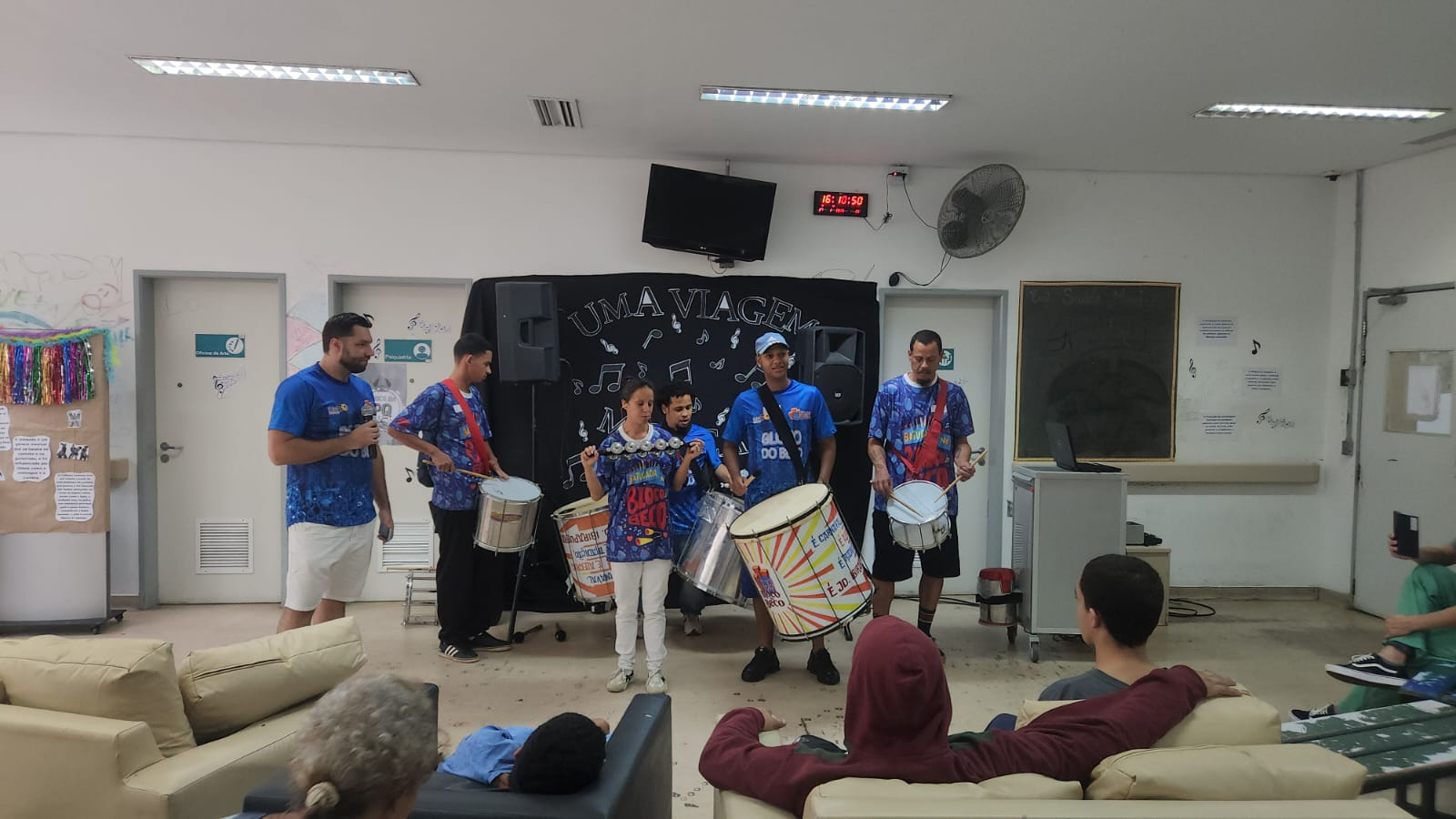 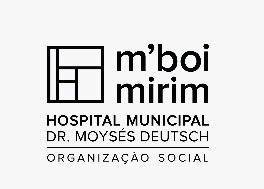 25/02 – M’BOI AWARDS
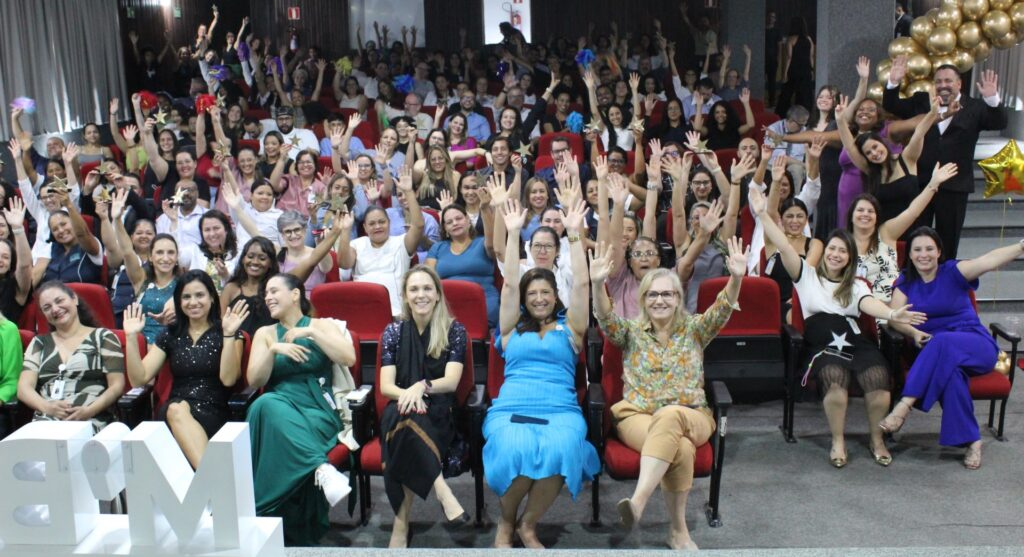 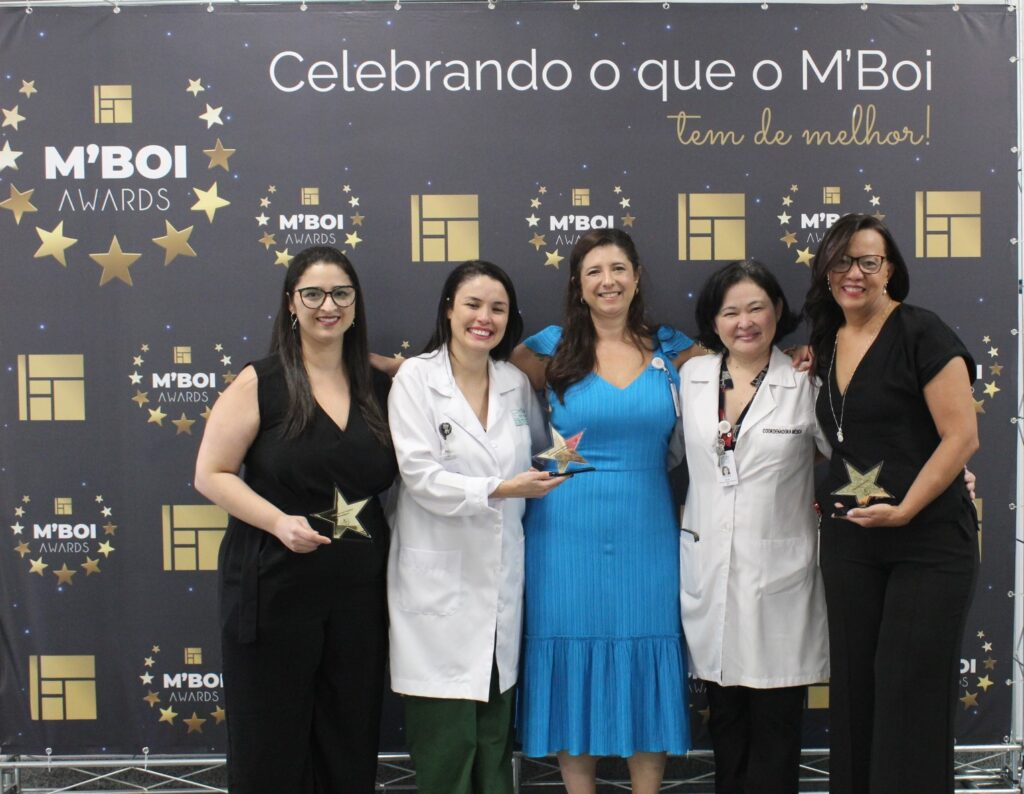 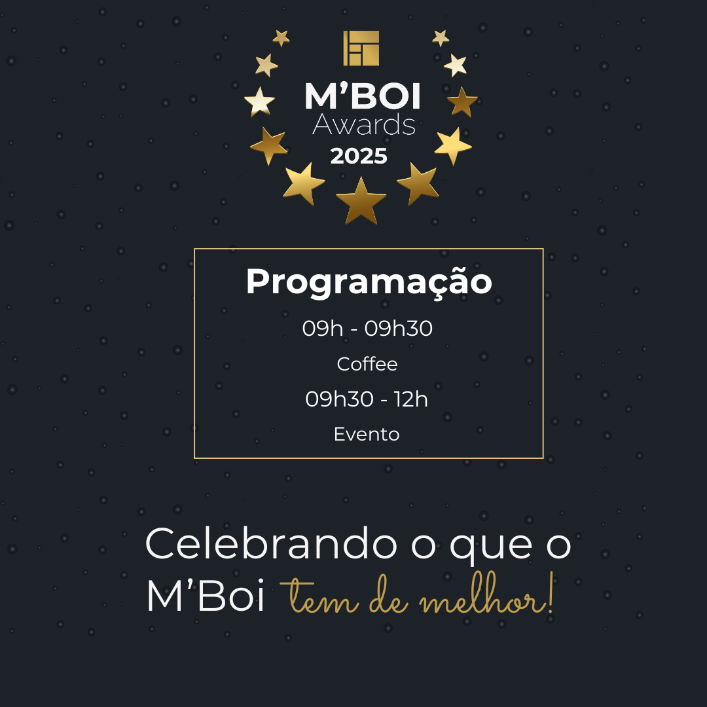 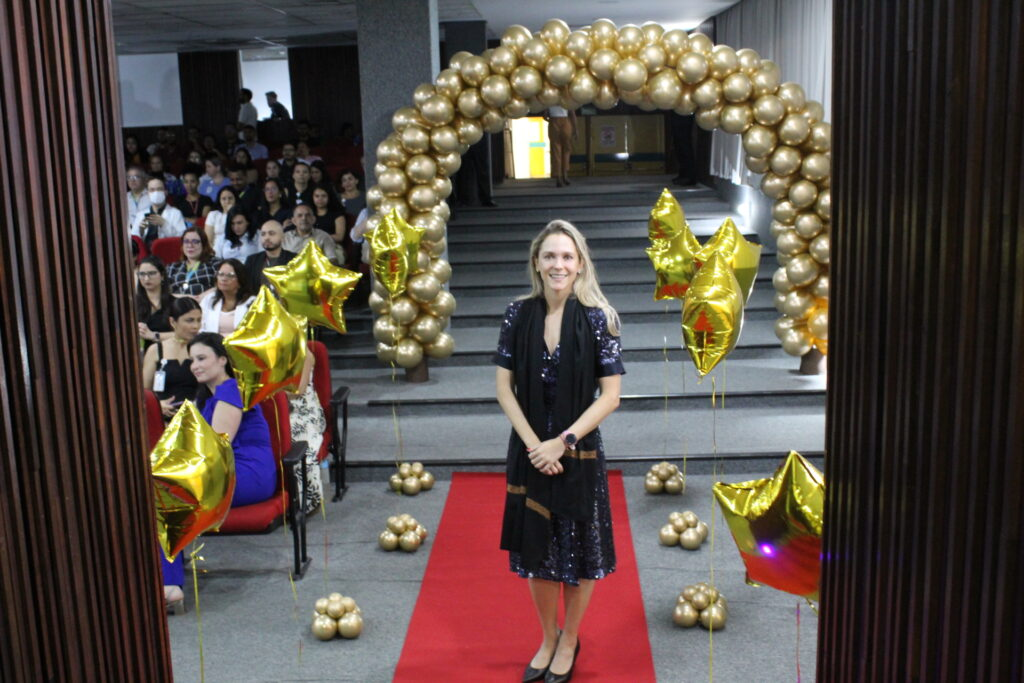 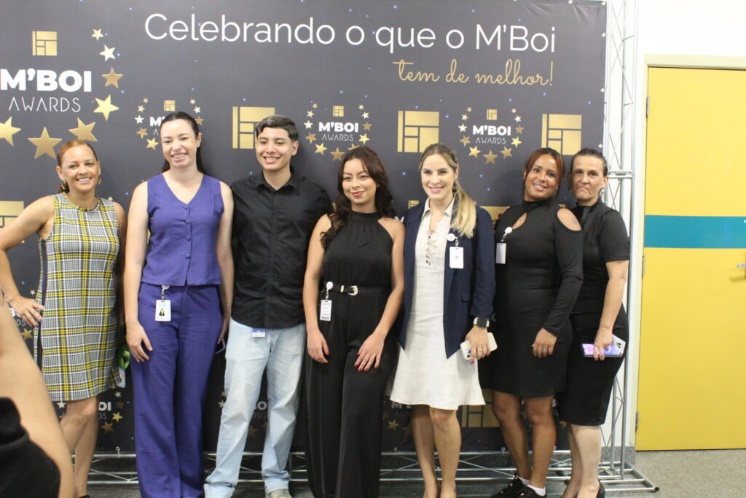 Agenda
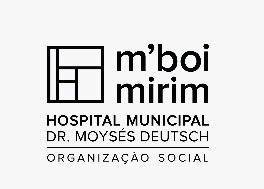 Respostas e Informes aos Conselheiros

Metas do Contrato de Gestão e RH – Luana 

Demonstrativo de Resultados – Samara

Atendimento ao Cliente e Experiência Paciente – Nicole 

Retorno do Último Encontro:  Fluxo de Medicação e Coleta de Exames – Roberta / 
Cancelamento de Cirurgias – Liliane / Plano de Conservação – Rose / Ultrassom e 
Exames – Dr. Felipe
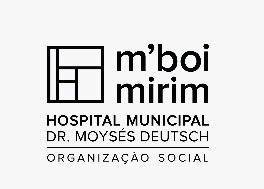 Metas Qualitativas – Portaria N° 866 de 31 de Dezembro de 2024
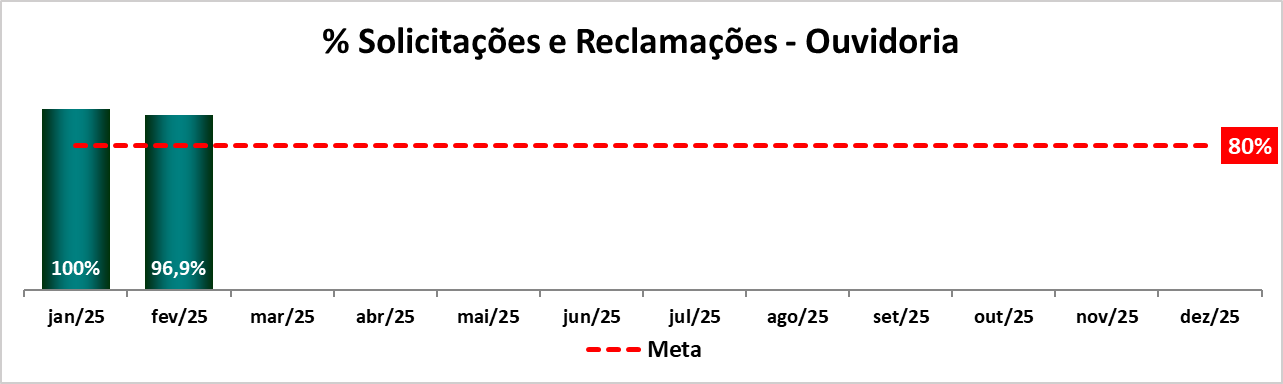 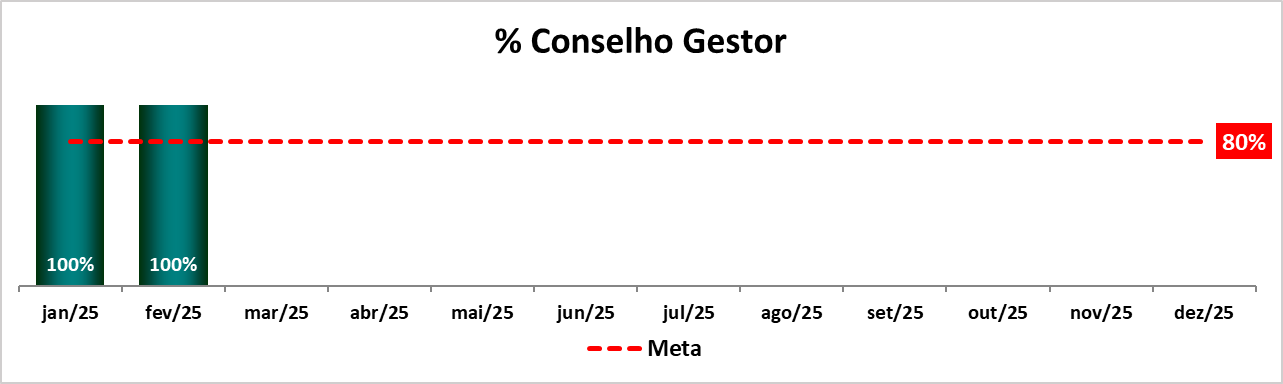 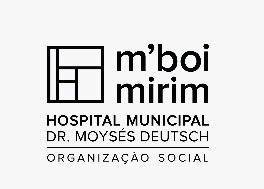 Metas Qualitativas – Portaria N° 866 de 31 de Dezembro de 2024
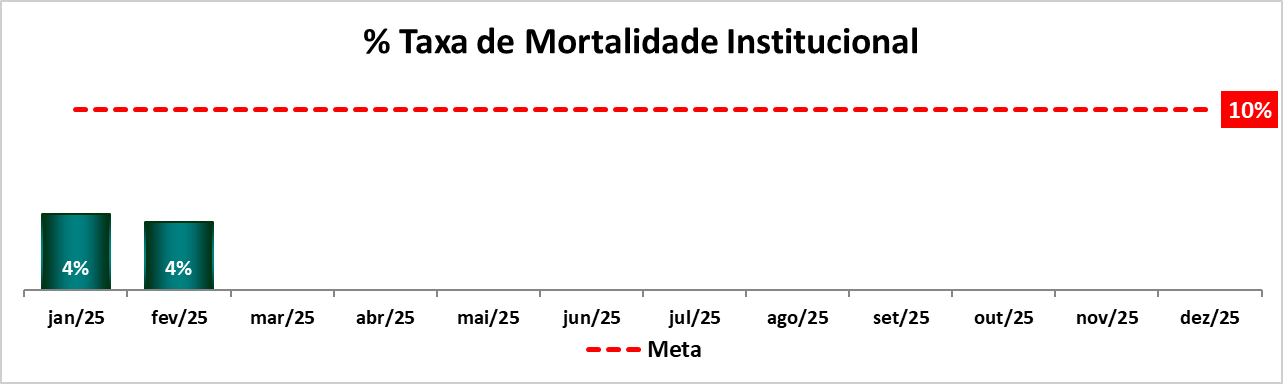 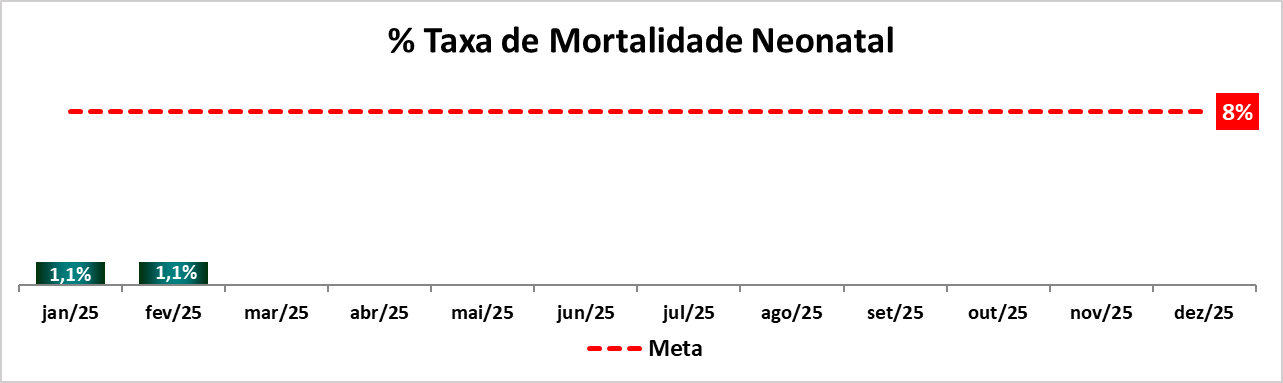 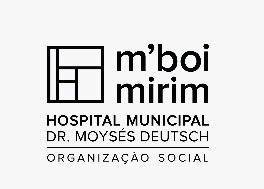 Metas Qualitativas – Portaria N° 866 de 31 de Dezembro de 2024
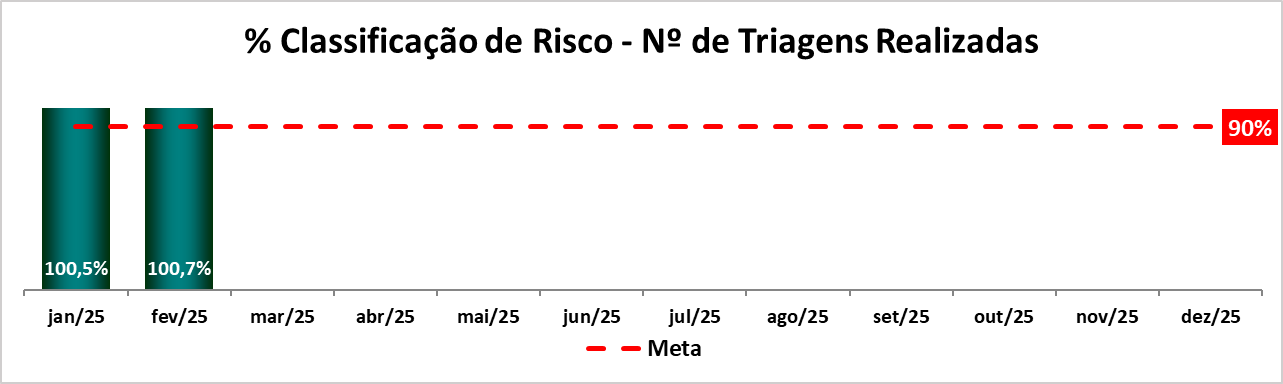 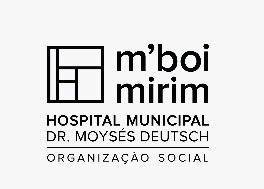 Metas Fixas Qualitativas de Contrato de Gestão - 2008
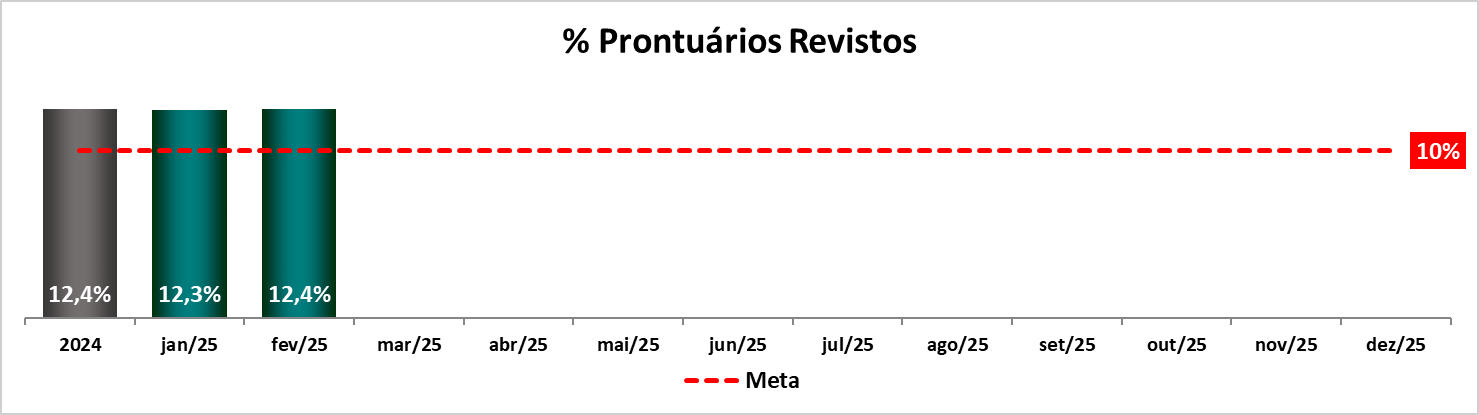 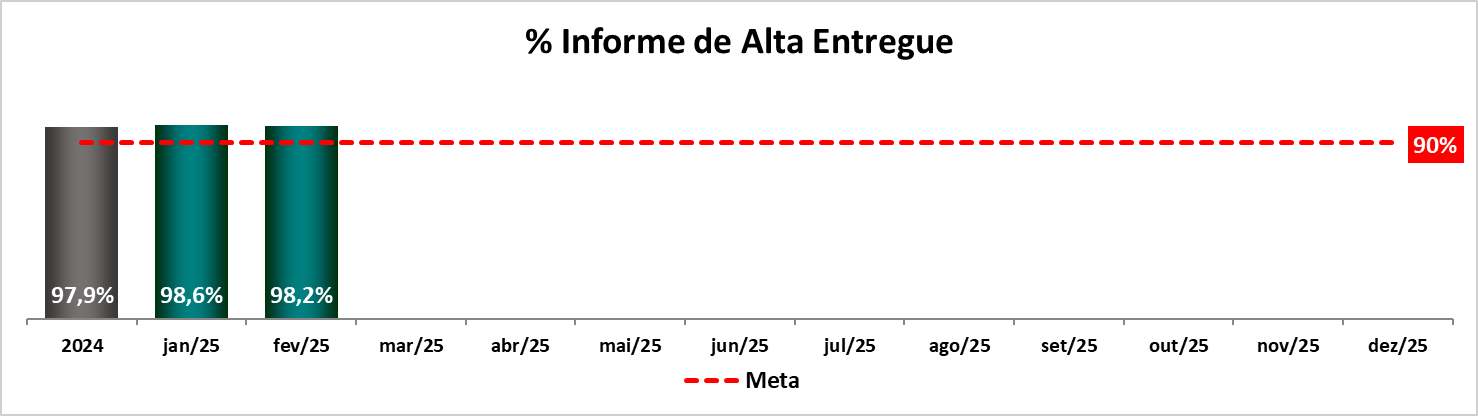 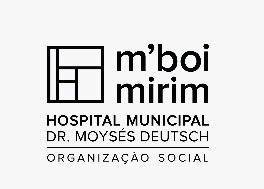 Metas Quantitativas de Produção Hospitalar – 2008
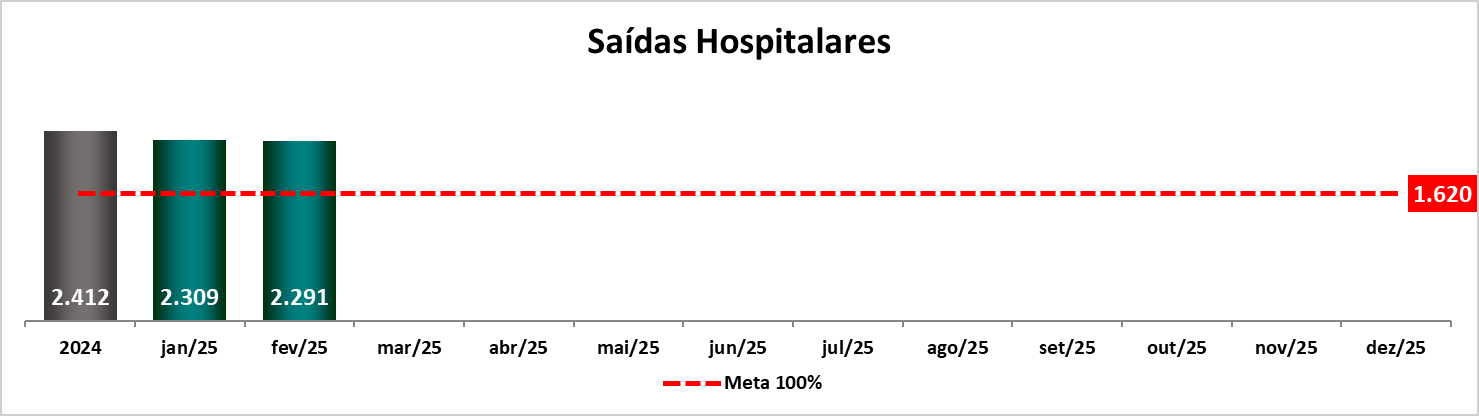 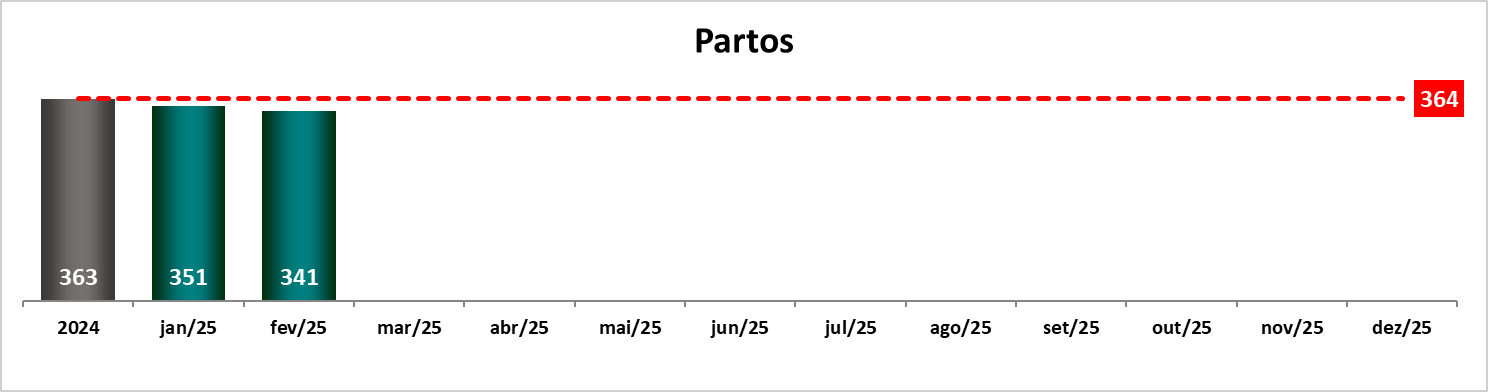 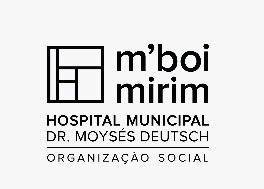 Metas Quantitativas de Produção Hospitalar – 2008
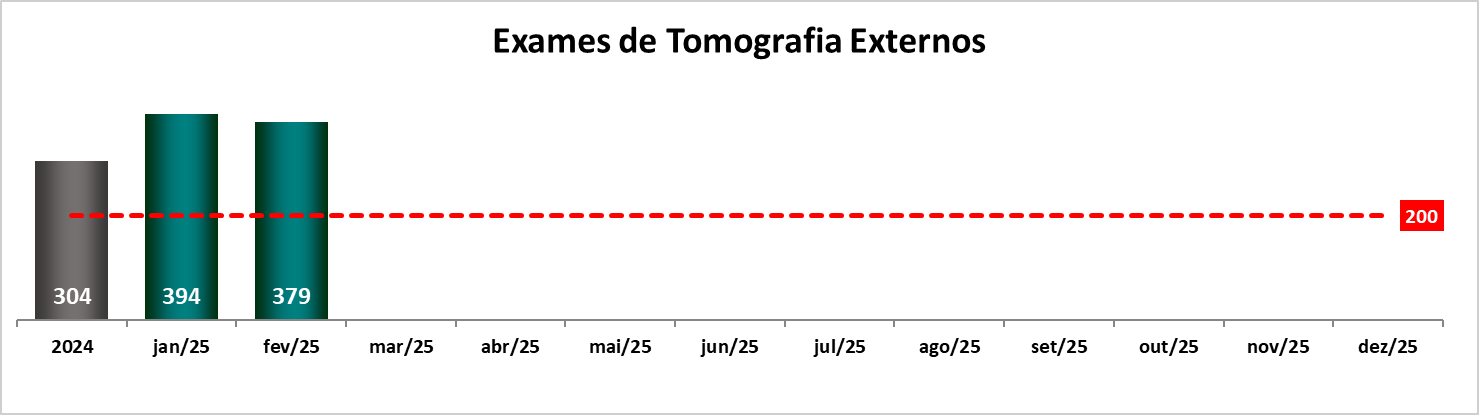 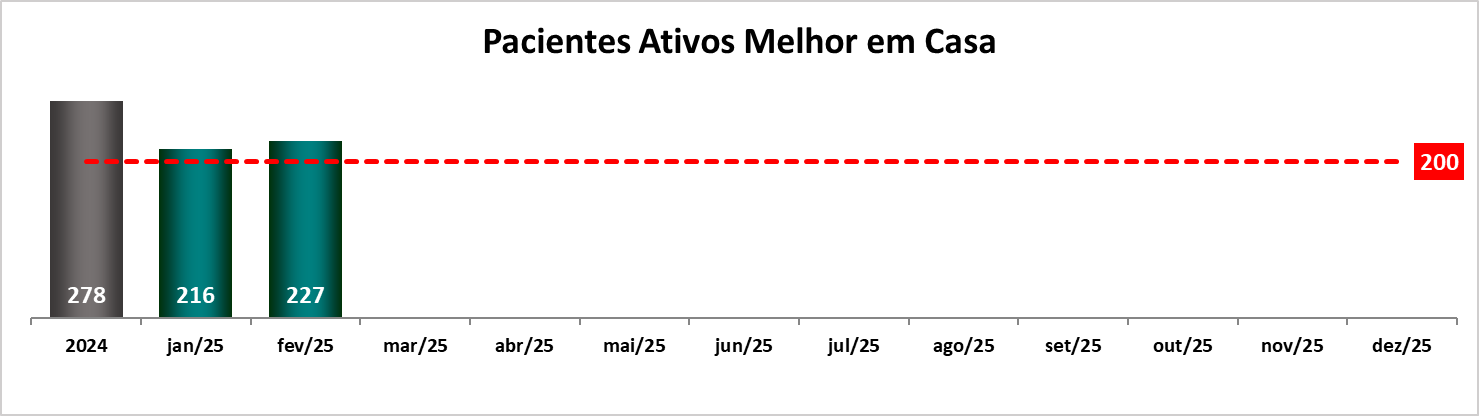 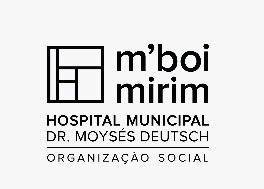 Metas Quantitativas de Produção Hospitalar
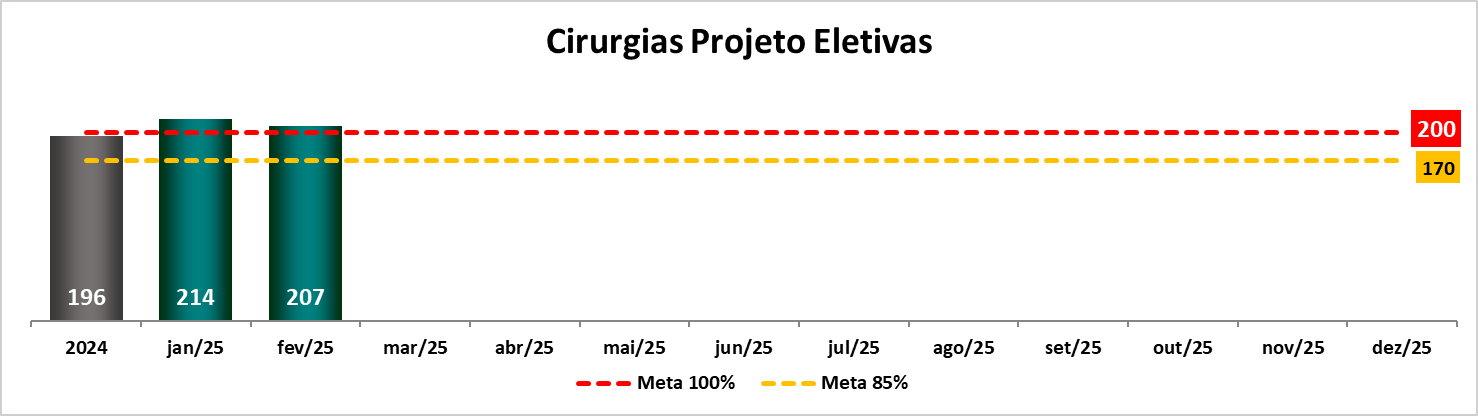 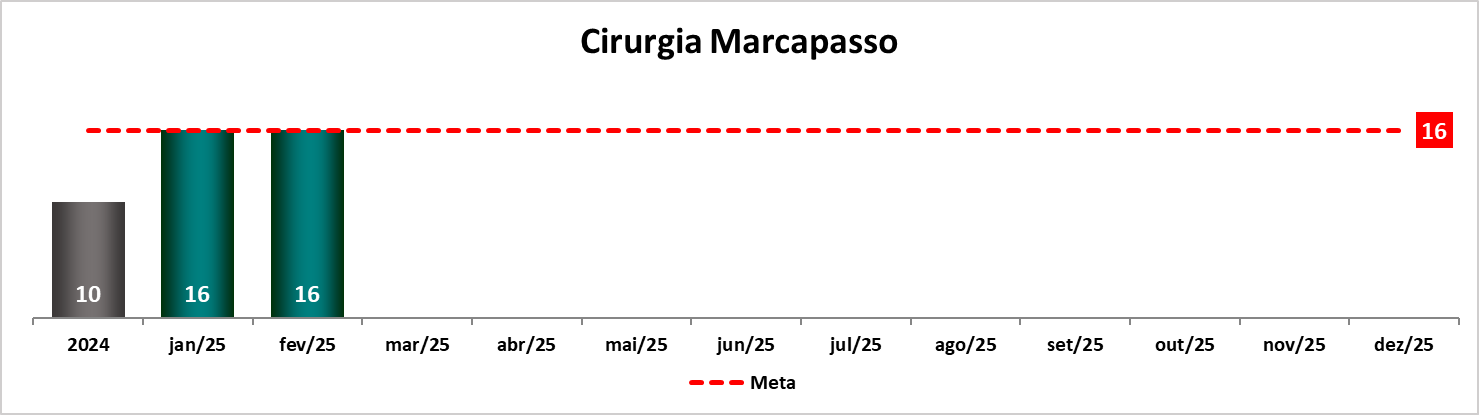 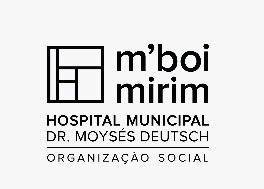 Indicadores de Monitoramento – Portaria N° 866 de 31 de Dezembro de 2024
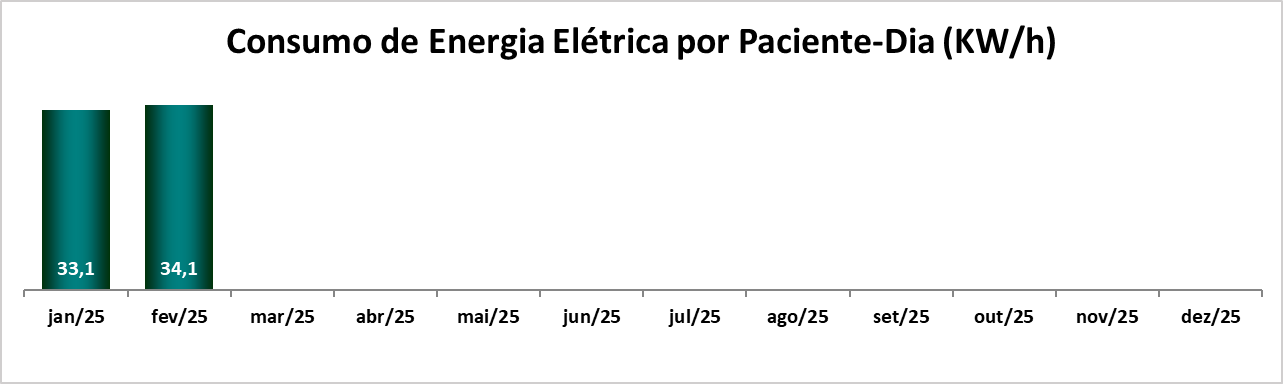 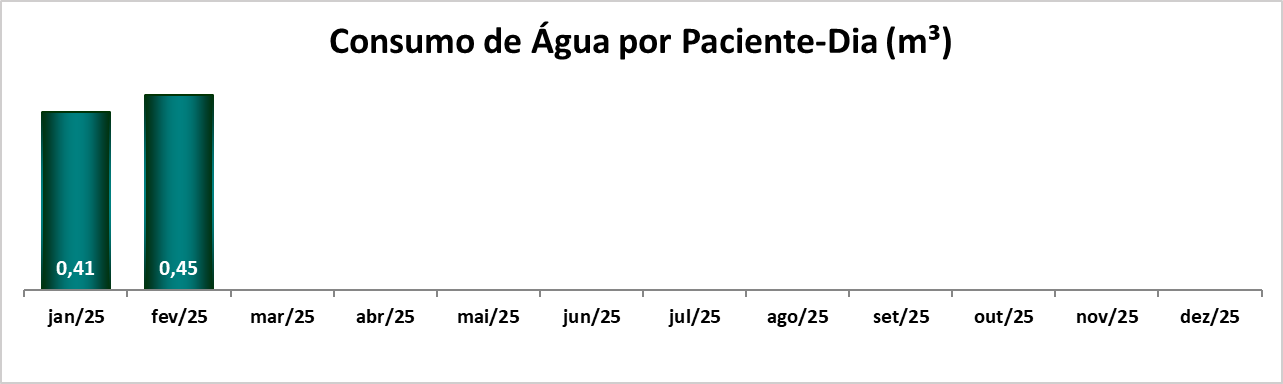 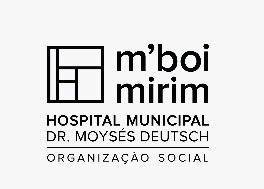 Indicadores de Monitoramento – Portaria N° 866 de 31 de Dezembro de 2024
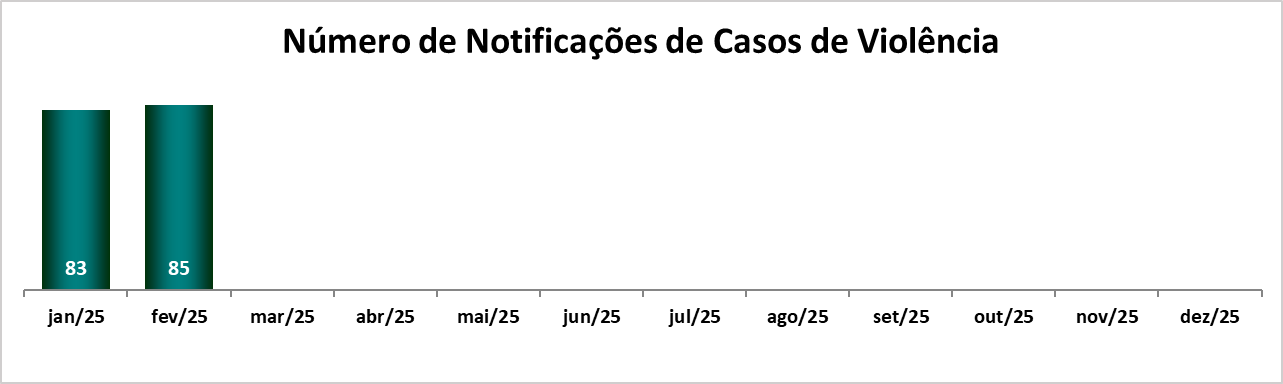 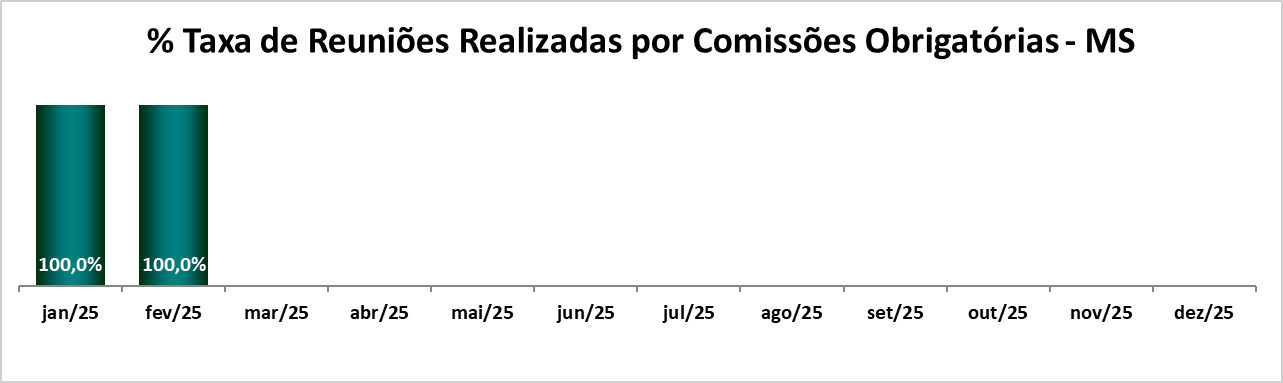 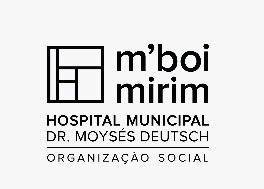 Indicadores de Monitoramento – Portaria N° 866 de 31 de Dezembro de 2024
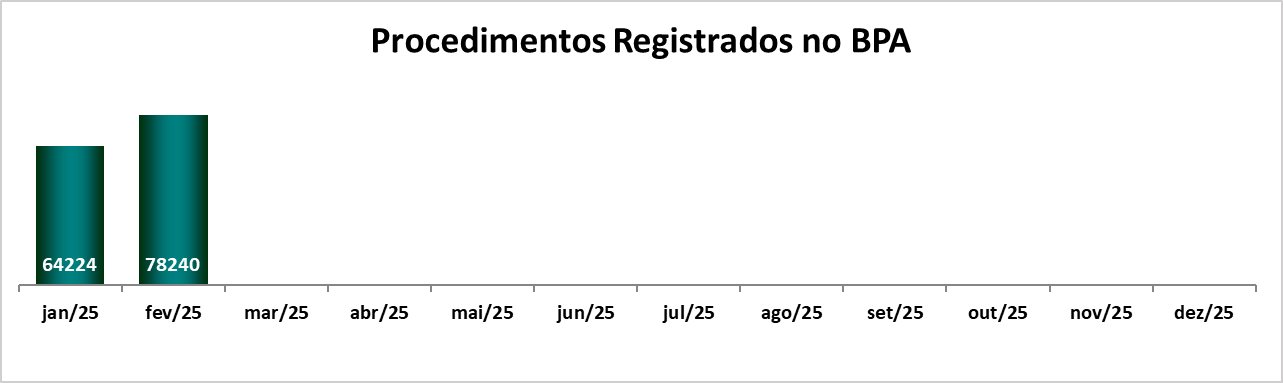 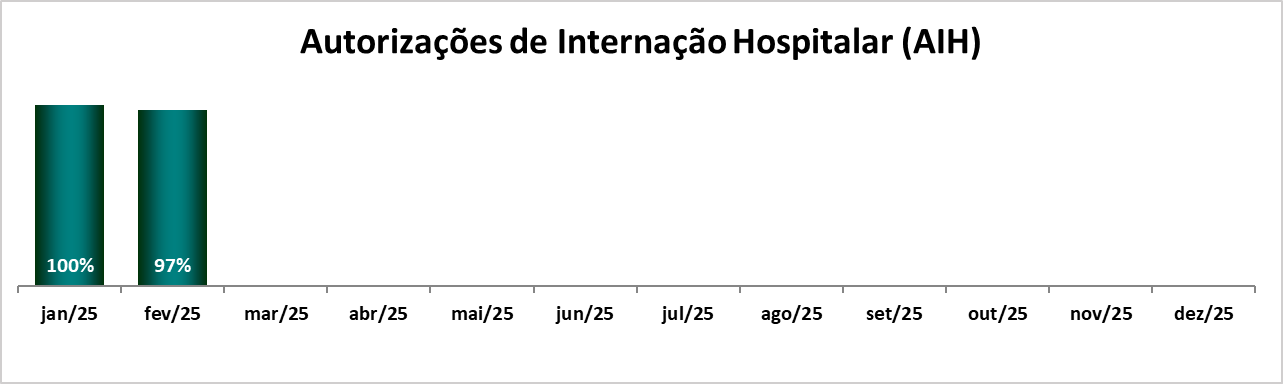 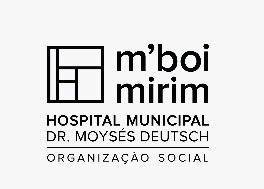 Indicadores de Monitoramento – Portaria N° 866 de 31 de Dezembro de 2024
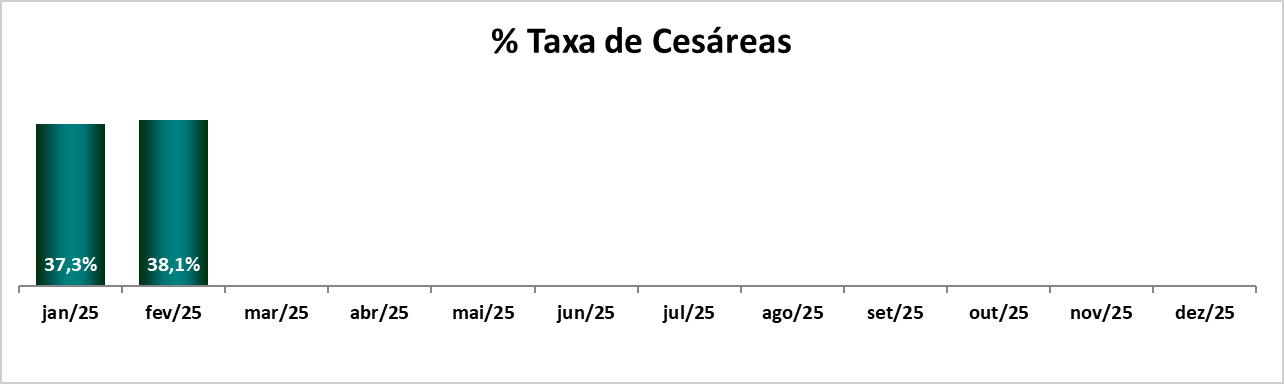 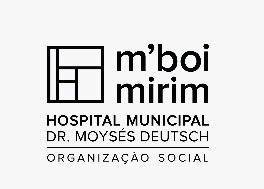 Indicadores de Produção Hospitalar
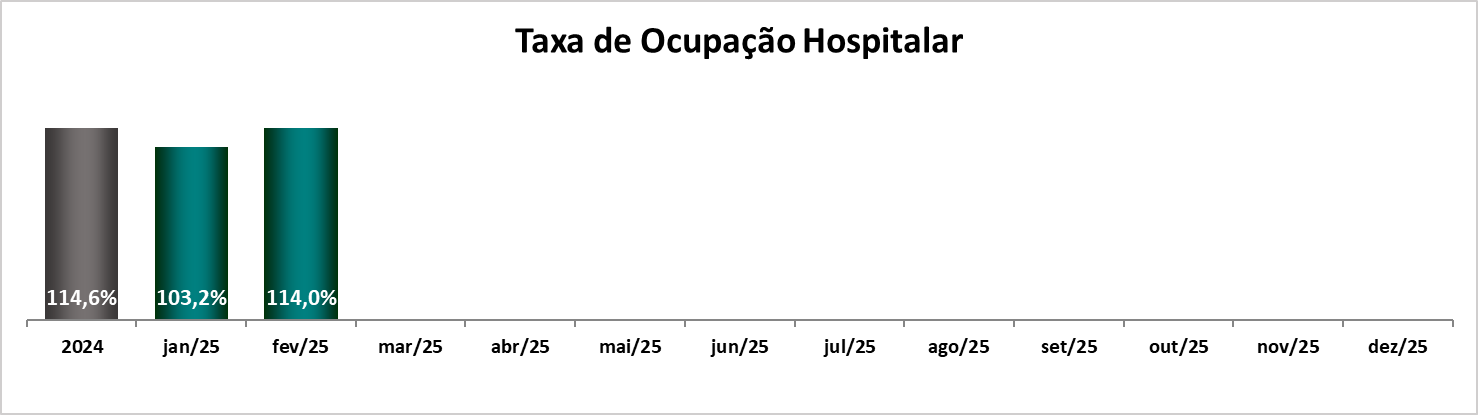 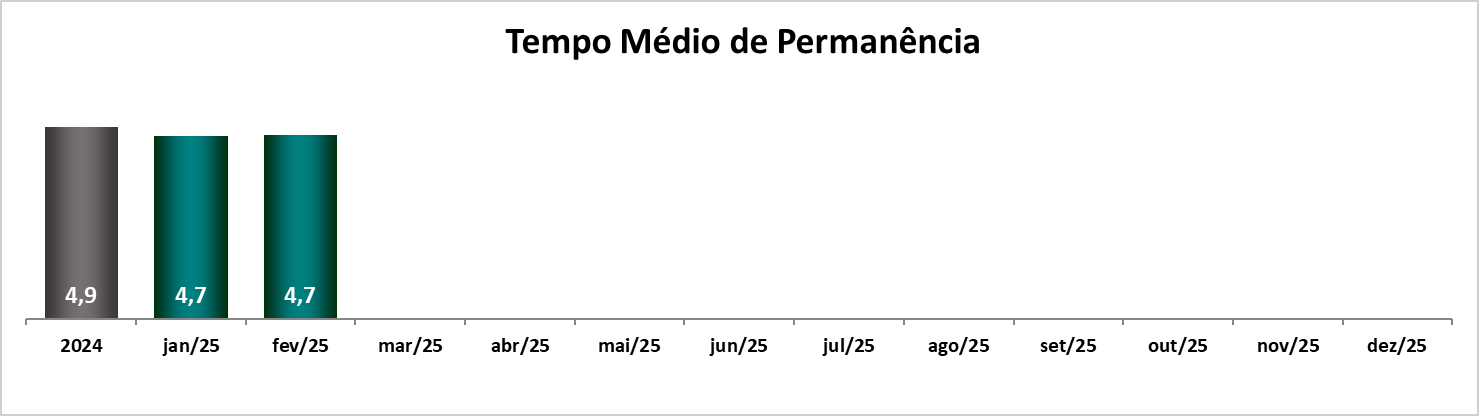 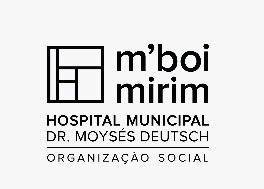 Indicadores de Produção Hospitalar
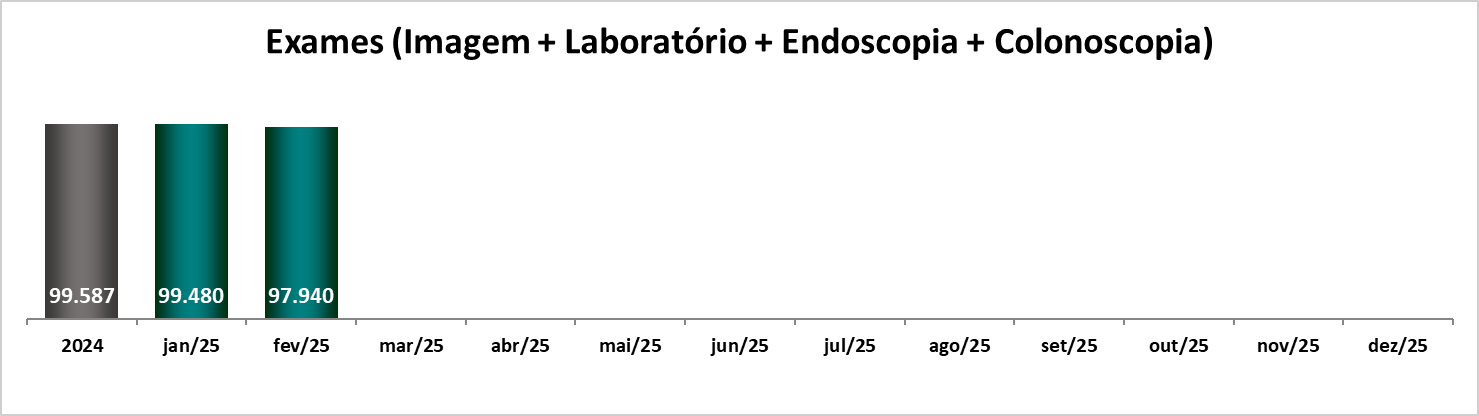 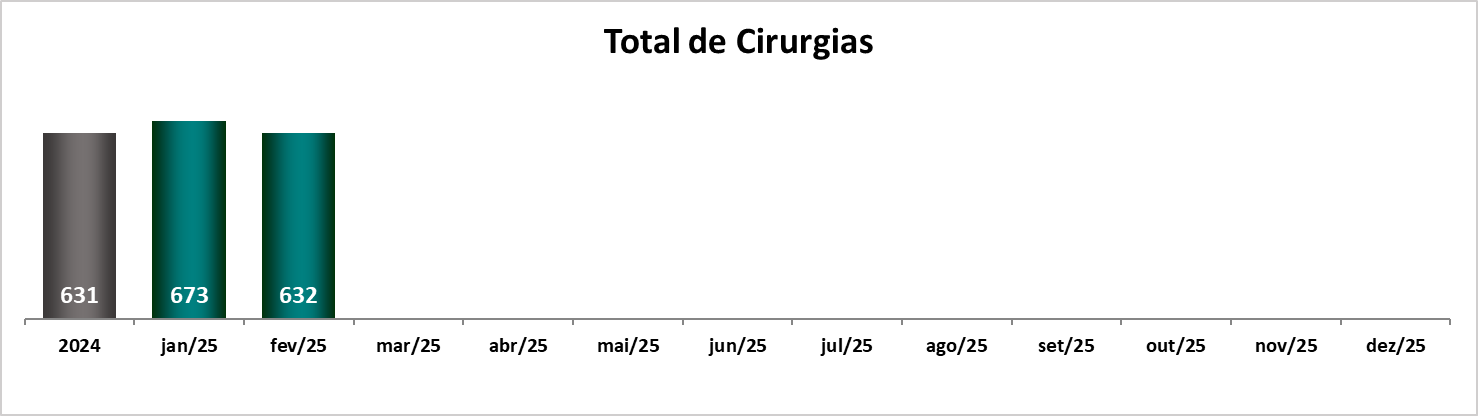 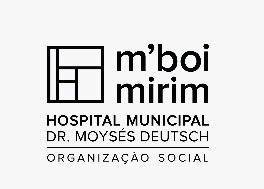 Indicadores de Produção Hospitalar
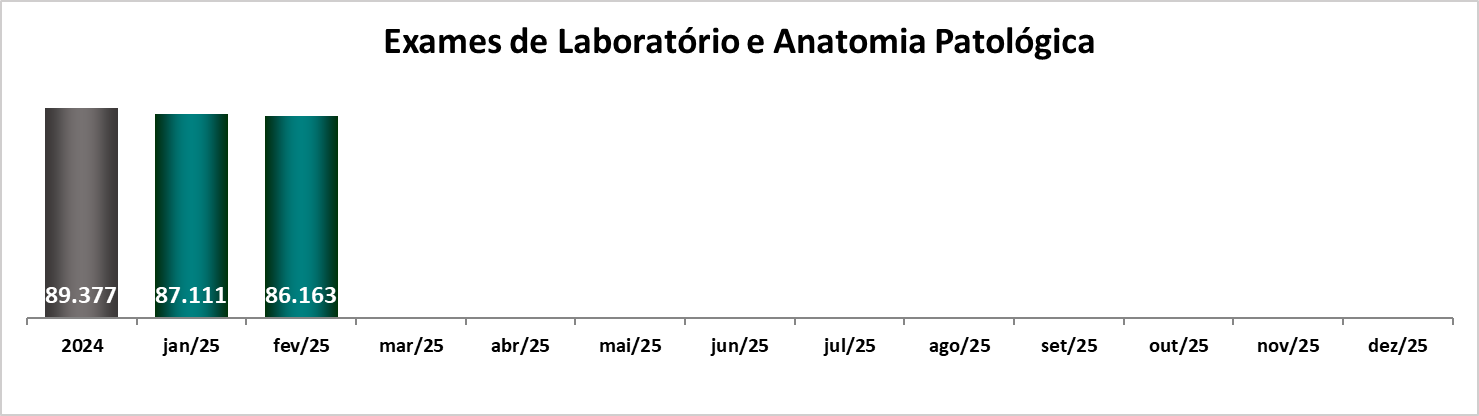 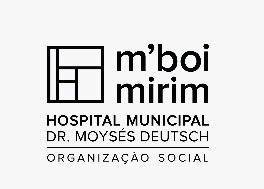 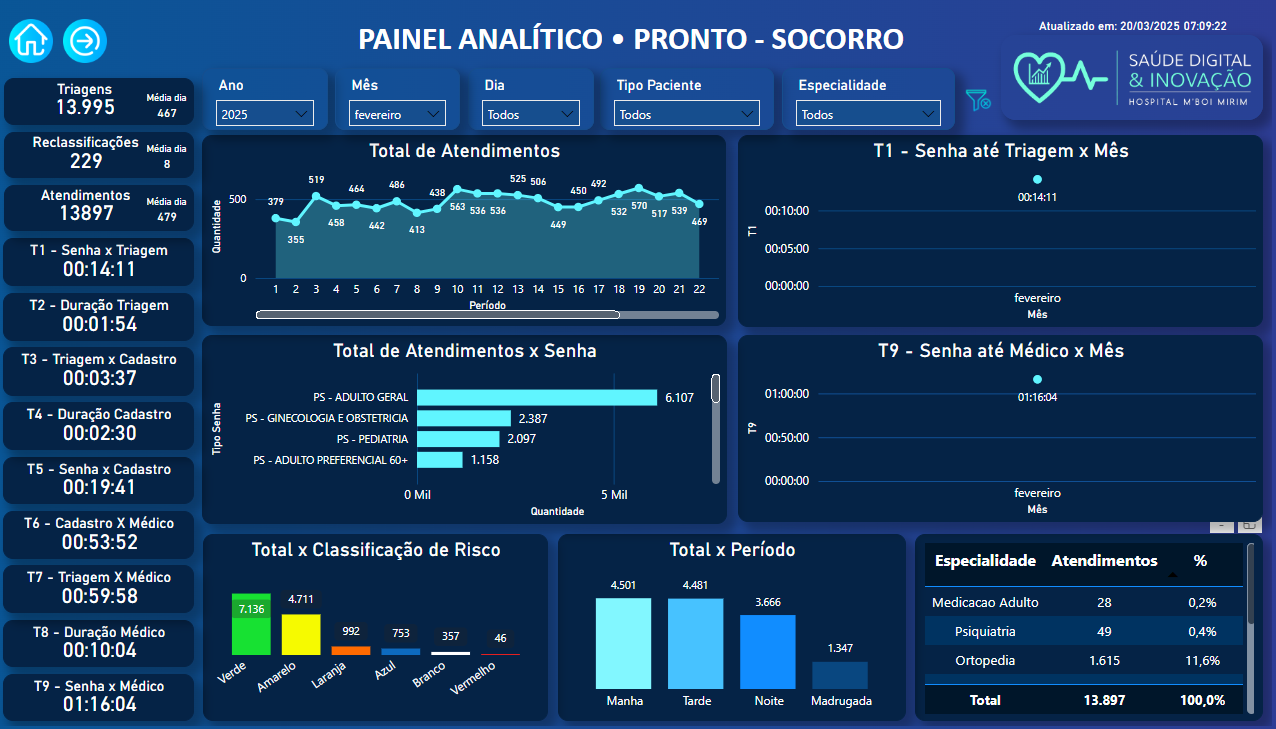 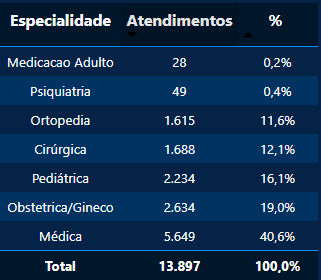 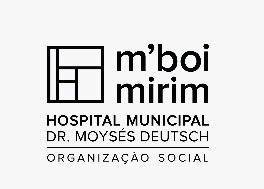 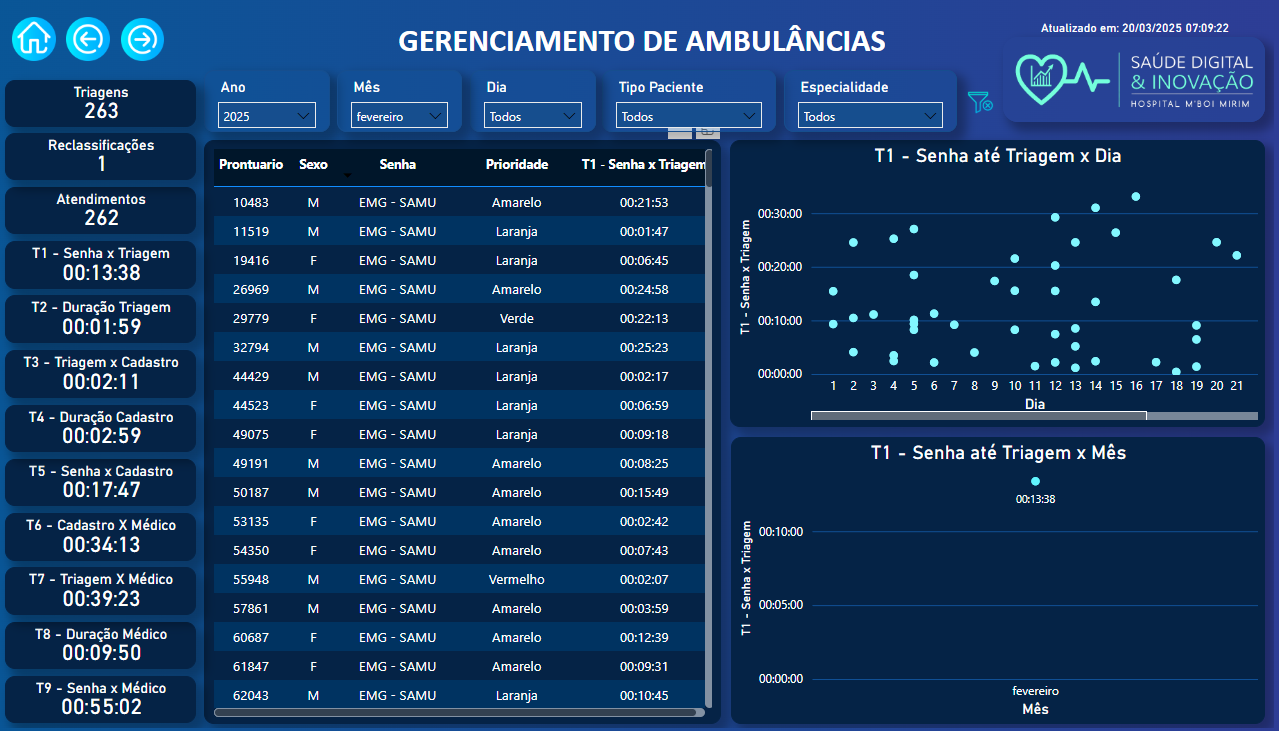 Recursos Humanos | Fevereiro 2025
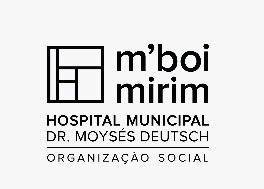 Média headcount 12 últimos meses
2313
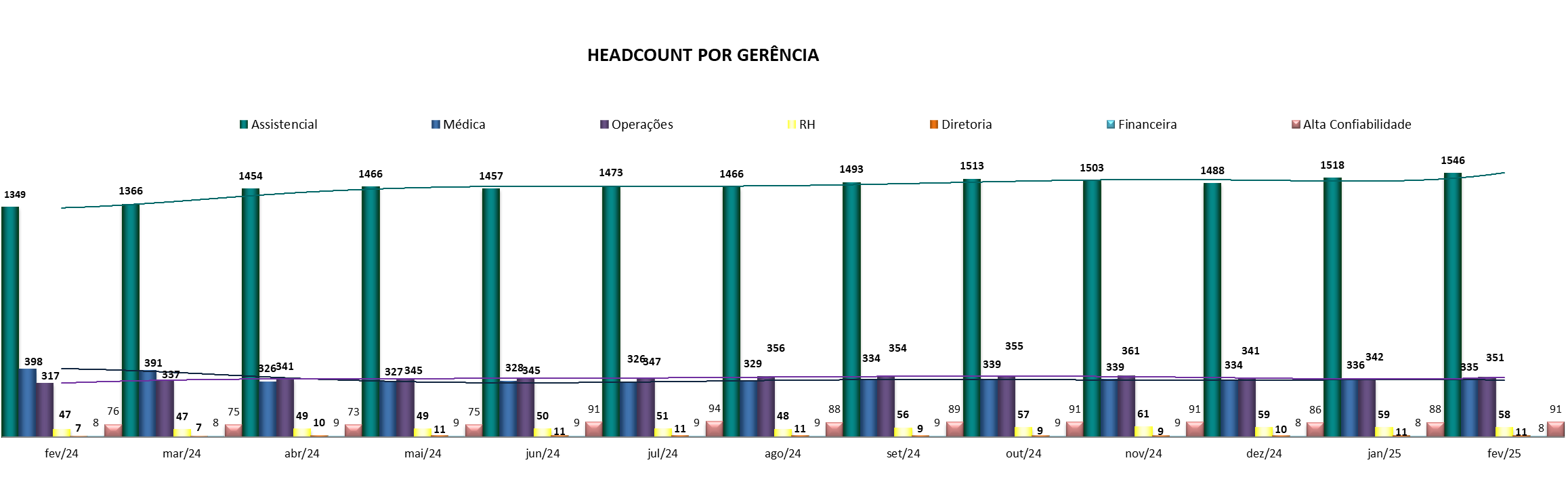 Agenda
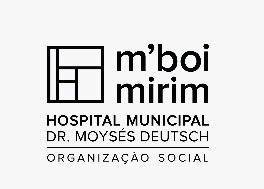 Respostas e Informes aos Conselheiros

Metas do Contrato de Gestão e RH – Luana 

Demonstrativo de Resultados – Samara

Atendimento ao Cliente e Experiência Paciente – Nicole 

Retorno do Último Encontro:  Fluxo de Medicação e Coleta de Exames – Roberta / 
Cancelamento de Cirurgias – Liliane / Plano de Conservação – Rose / Ultrassom e 
Exames – Dr. Felipe
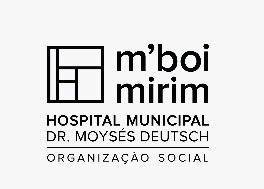 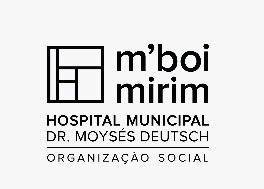 Destaques Financeiros| Fevereiro 2025
Demonstrativo de Resultado e Posição de Caixa
No período acumulado até fevereiro, os gastos totais ficaram 7,0% acima do plano de trabalho pactuado, sendo as linhas de Mão de Obra 8,1% acima, Materiais e Medicamentos 5,3% acima e Outros custos e despesas, 3,1% acima.

O plano de trabalho permanece congelado com o mesmo valor de dez/24 (R$ 28,3MM) e, estão sendo negociados valores complementares para os acordos coletivos e inflações acumuladas para reequilíbrio do contrato.

O déficit total foi de R$ 3,5MM até fevereiro. 

O saldo de caixa e aplicações foi de R$ 12,4MM.
Evolução Mensal (R$ MM)
Últimos 12 meses
Caixa e Aplicações
Repasses
Gastos Totais
fev-24
mar-24
abr-24
mai-24
jun-24
jul-24
ago-24
set-24
out-24
nov-24
dez-24
jan-25
fev-25
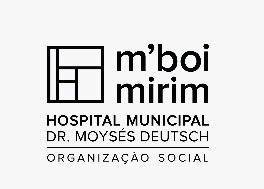 Demonstrativo de Resultados
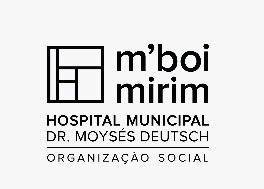 Composição do Resultado | Repasses
Repasses, Não Operacional e Deduções (R$MM)
Abertura Analítica
Mês
+1,5(+5,7%)
+0,1(+0,2%)
28,4
28,3
26,9
Repasses
0,1
0,0
-0,1
Não 
Operacional
Deduções
Aquisição de Imobilizado (R$ Mil)
2024
2025
Plano
2024
2025
Acumulado
+3,0(+5,5%)
+0,1(+0,3%)
56,8
56,7
53,9
Jan
Fev
Mar
Abr
Mai
Jun
Jul
Ago
Set
Out
Nov
Dez
Jan/25: 2 Intercomunicadores Pedestal
Fev/25: 2 leitores biométricos, 2 ventiladores, 2 bombas centrífugas
Repasses
Não 
Operacional
0,1
-0,1
0,0
Deduções
2024
2025
Plano
Agenda
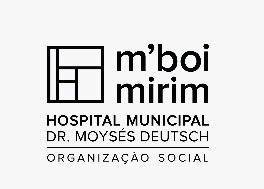 Respostas e Informes aos Conselheiros

Metas do Contrato de Gestão e RH – Luana 

Demonstrativo de Resultados – Samara

Atendimento ao Cliente e Experiência Paciente – Nicole 

Retorno do Último Encontro:  Fluxo de Medicação e Coleta de Exames – Roberta / 
Cancelamento de Cirurgias – Liliane / Plano de Conservação – Rose / Ultrassom e 
Exames – Dr. Felipe
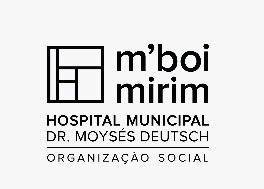 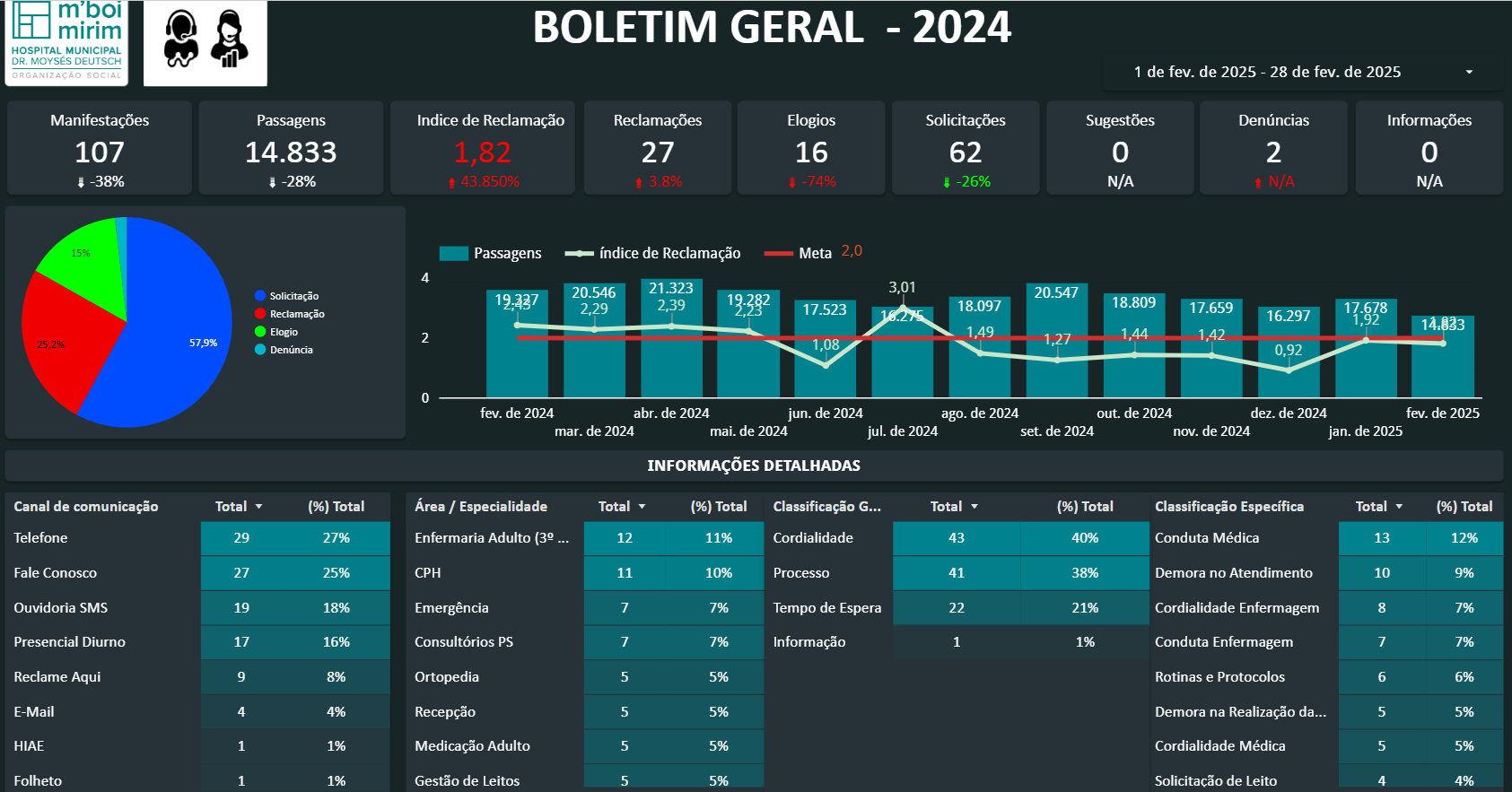 Atendimento Ao Cliente | Manifestações Ouvidoria
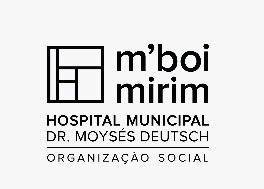 Atendimento Ao Conselho Gestor | Fevereiro 2025
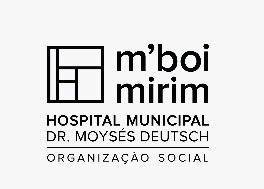 Atendimento Ao Conselho Gestor | Fevereiro 2025
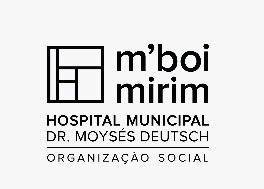 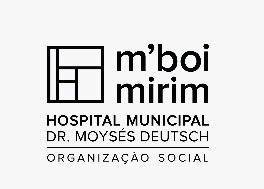 Evolutivo NPS Internação 2025:
1.	Queda do NPS no mês de fevereiro de quase 20 pontos.
YTD 63,5pp
.
MATERNIDADE + INTERNAÇÃO ADULTO + PEDIATRIA
73,7
54,2
Fev
168
Jan
145
Ago
Mar	Abr
Jul
Nov.	Dez
Mai
Set	Out
Jun
N°
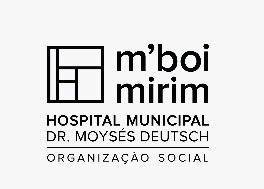 Evolutivo NPS Internação 2024 vs. 2025:
YTD Jan – Dez 2025: 63,5pp YTD Jan – Dez 2024: 54,2pp
1.	NPS 2025 começa superior a NPS 2024.
.
100,0,0

90,0,0

80,0,0
73,7
70,0,0
61,4
54,2
48.4
60,0,0
50,0,0
40,0,0

30,0,0

20,0,0

10,0,0
,0,0
Jan
145
Fev
Abr
Ago
Mar
Jun
Jul
Nov.
Dez
Mai
Set
Out
72	95	75	74	140	172	154	151	141	185	187

116	101	88	103	88	64	81	99	71	79	38
N° 2025
168
74
70
N° 2024
NPS- 2025
NPS- 2024
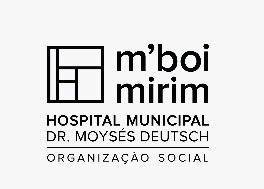 Evolutivo NPS Ambulatório 2025:
Queda do NPS de 4,5 pontos.
YTD: 66,7pp
68,9
64,4
Jan
167
Fev
174
Ago
Mar
Set
Jun	Jul
Out	Nov.	Dez
Mai
Abr
N°
Não = 2
Não = 3
Não = 3
Não = 3
Não =	9
Não = 3
Não = 4
Não = 3
Não =	2
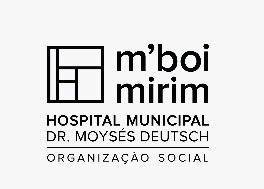 Evolutivo NPS Ambulatório 2024 vs. 2025:
YTD Jan - Dez 2025: 68,9pp YTD Jan – Dez 2024: 50,6pp
1.	NPS 2025 acumulado superior ao NPS 2024.
.
100,0,0

90,0,0

80,0,0
68,9
64,4
70,0,0
60,0,0
55,8
50,0,0
47,8
40,0,0

30,0,0

20,0,0

10,0,0

,0,0
Jan
167
Fev
174
N° 2025
N° 2024
86
76
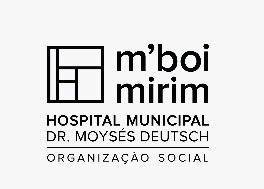 Evolutivo NPS Pronto Socorro - 2025:
NPS com queda	de 5,4.
Volumetria dentro da margem de erro para o ano 2025.
YTD
21,1pp
22,1
16,7
Jan
575
Fev
628
Ago
Mar
Set	Out
Jun	Jul
Nov.	Dez
Mai
Abr
N°
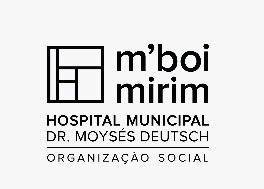 Evolutivo NPS UPA 2024 vs. 2025:
YTD Jan - Dez	2025: 21,1pp YTD Jan - Dez	2024: -4,3pp
.NPS de janeiro 2025 muito superior ao NPS de Janeiro 2024
100,0,0
90,0,0


80,0,0


70,0,0


60,0,0


50,0,0


40,0,0
30,0,0
22,1
16.7
-9
0,2
20,0,0
10,0,0
,0,0
Fev
628
Jan
575
Abr
Ago
Mar
Jun
Jul
Nov.
Dez
Mai
Set
Out
N° 2025
N° 2024	412
422
Agenda
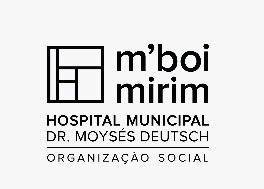 Respostas e Informes aos Conselheiros

Metas do Contrato de Gestão e RH – Luana 

Demonstrativo de Resultados – Samara

Atendimento ao Cliente e Experiência Paciente – Nicole 

Retorno do Último Encontro:  Fluxo de Medicação e Coleta de Exames – Roberta / 
Cancelamento de Cirurgias – Liliane / Plano de Higiene – Rose / Ultrassom e 
Exames – Dr. Felipe
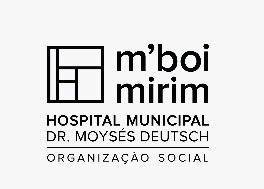 PRONTO SOCORRO M´BOI

Fluxo de coleta / Jornada do paciente






Coordenadora de Enfermagem 
Roberta Viana Apolinario
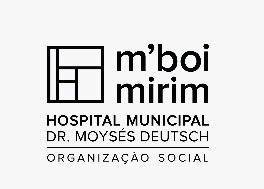 Novo fluxo da jornada do paciente:
Visando garantir melhor desfecho aos nossos pacientes, redefinimos o fluxo da sala que recebia o nome de sala da medicação.
Sabemos que temos um alto fluxo de pacientes internados que se misturavam-se aos pacientes que buscavam atendimento diário na nossa instituição.
Então separamos o espaço físico dos internados ,para direcionar nossa assistência mantendo então somente sala de internação adulto (SIA).
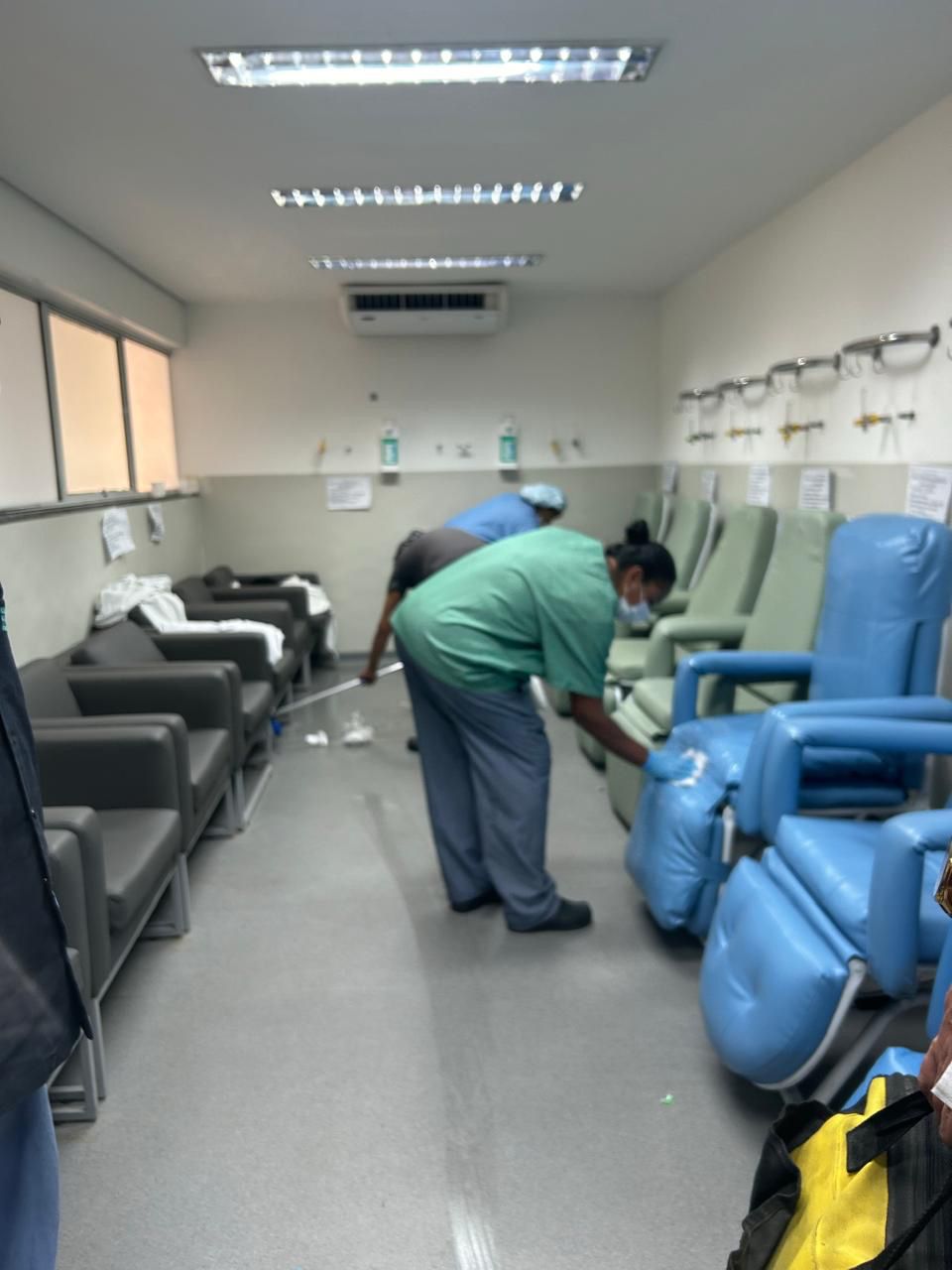 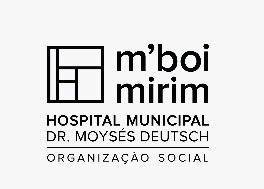 E reservamos um local para ser realizado somente a coleta de exames .
Priorizando que a coleta seja realizada após a saída dos consultórios .
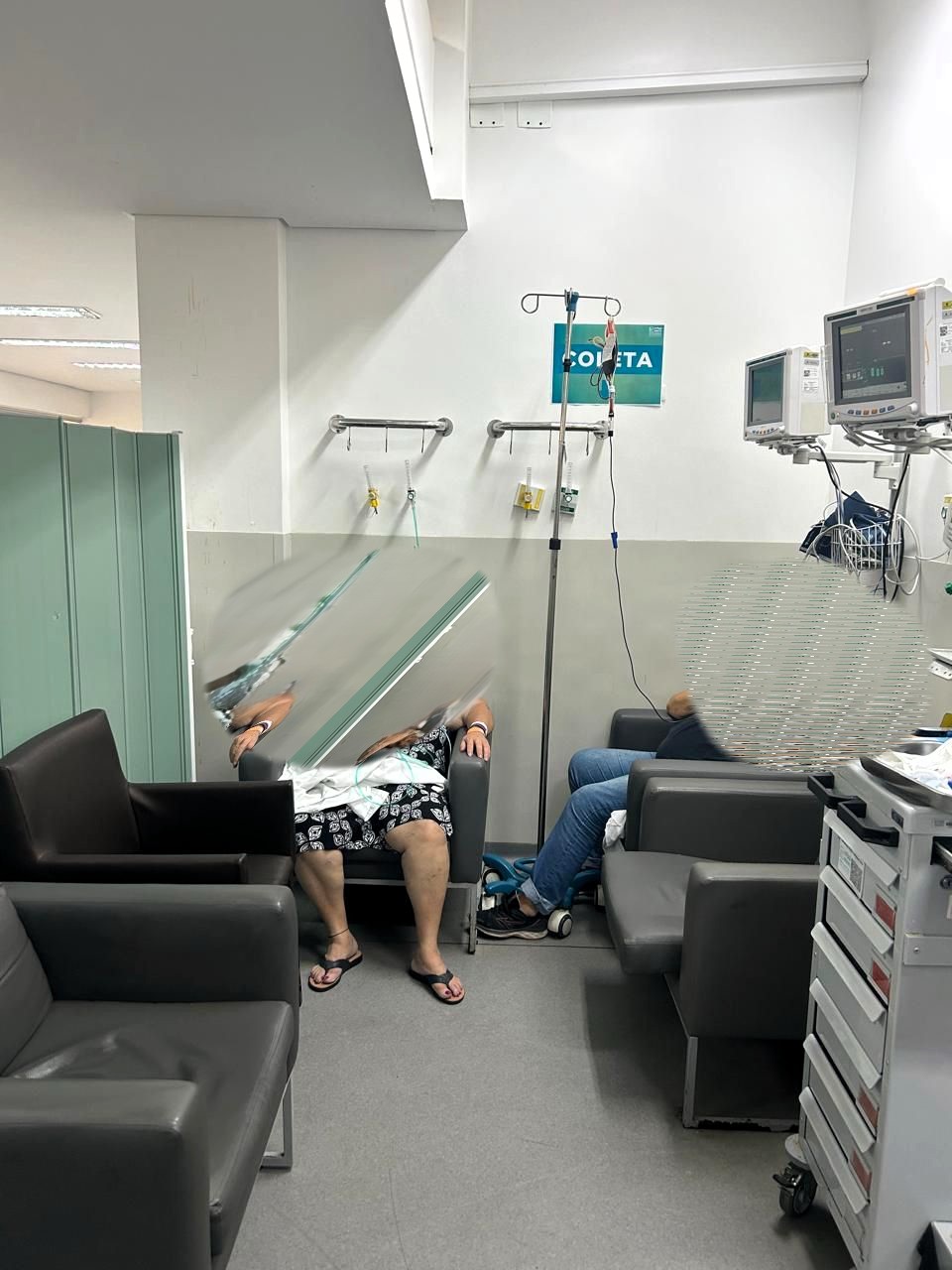 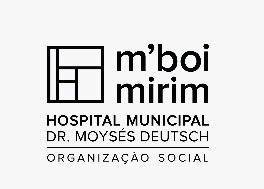 Logo após realizar a coleta será encaminhado  para sala de   medicação adulto.
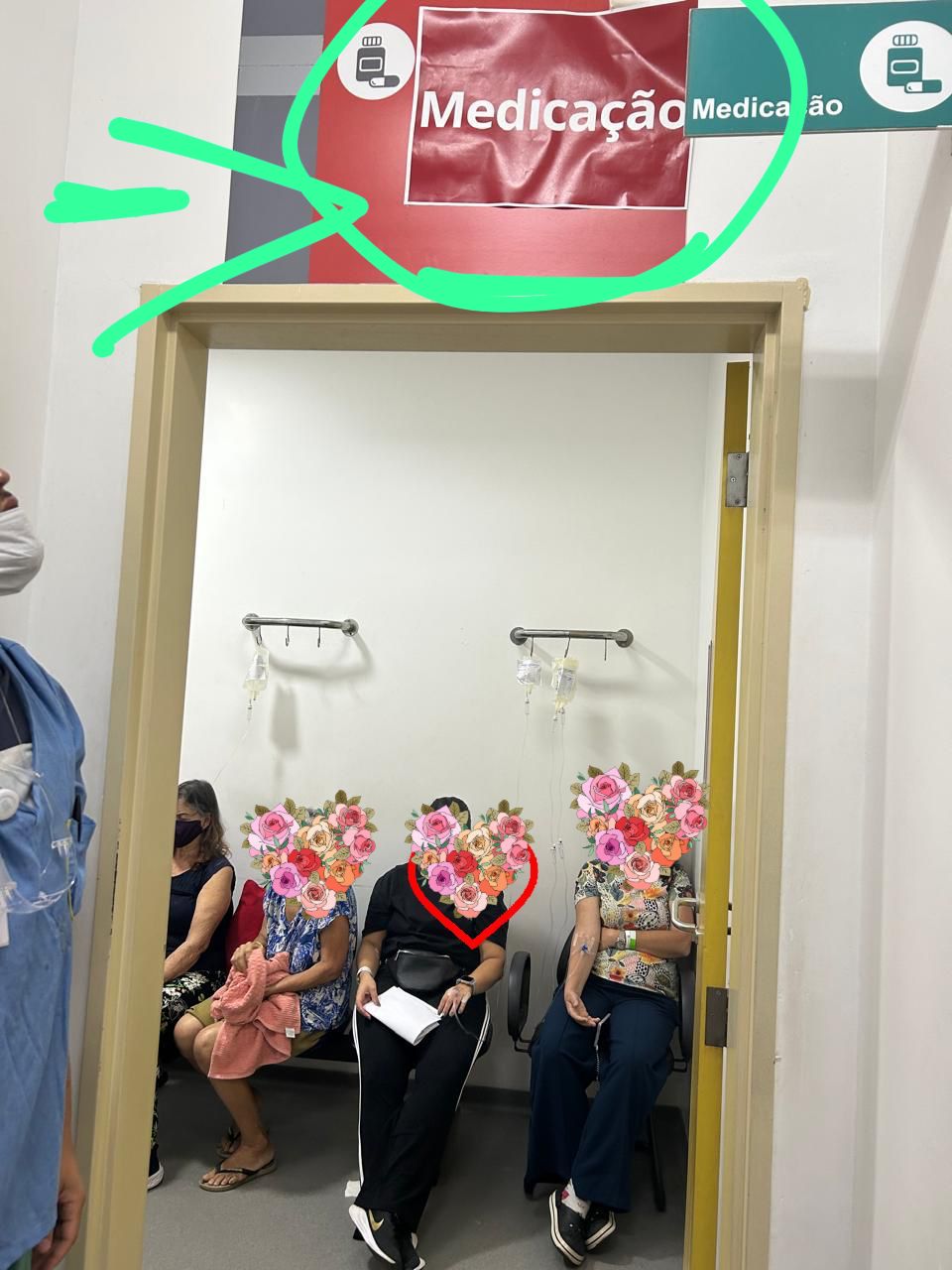 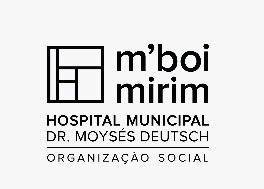 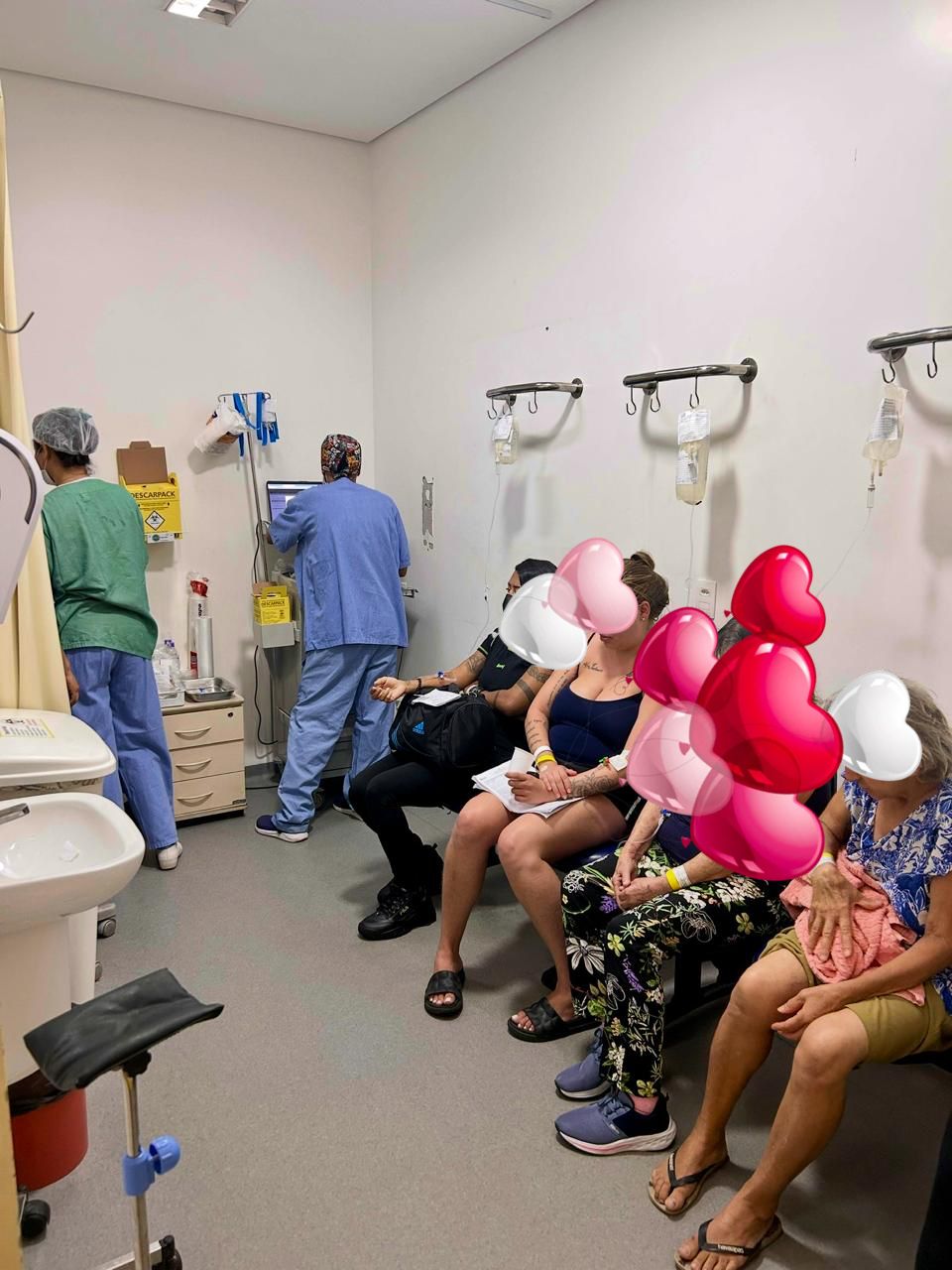 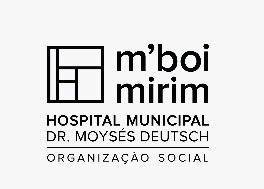 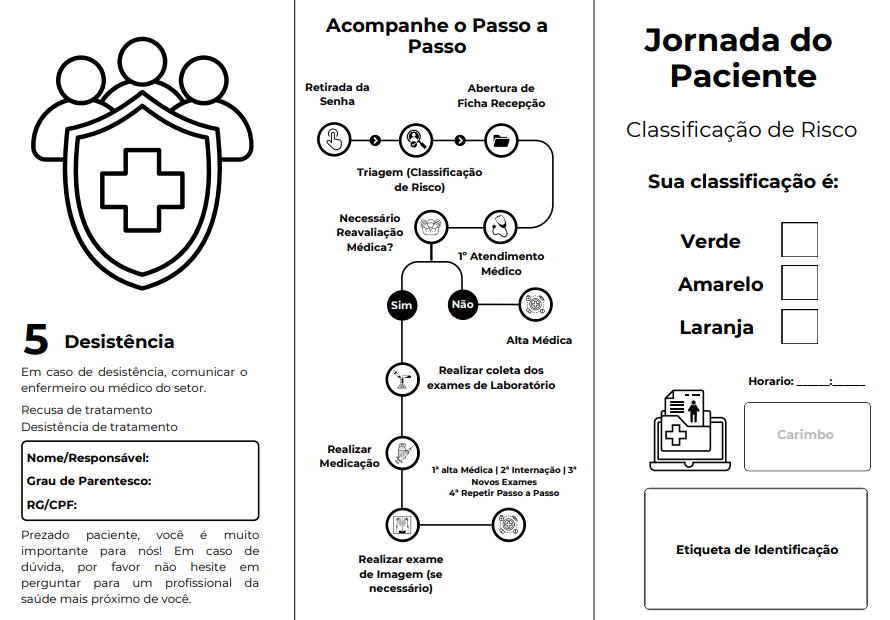 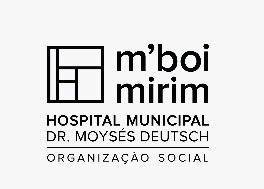 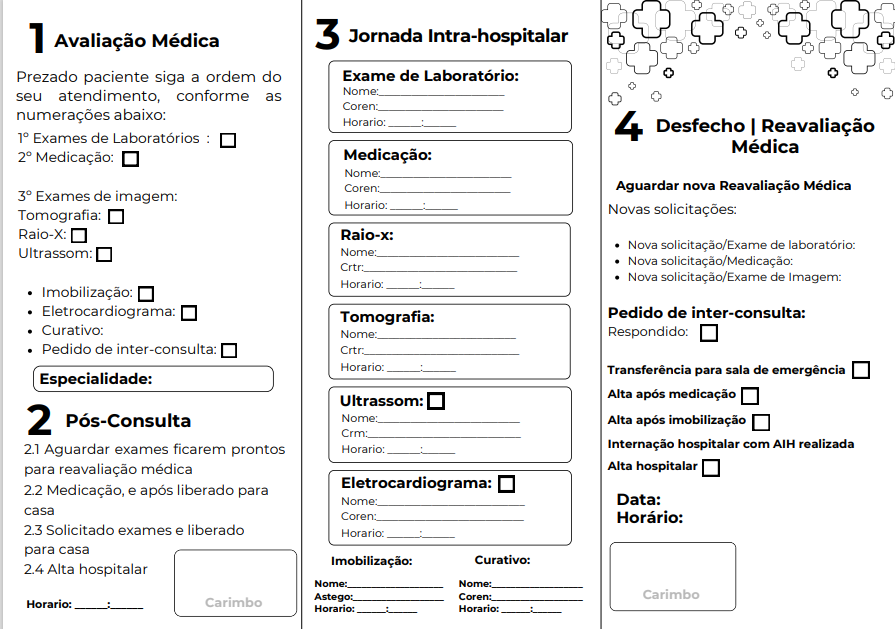 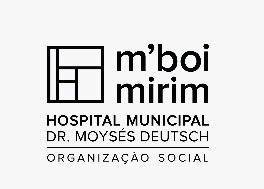 PRODUÇÃO ORTOPEDIA
Liliane
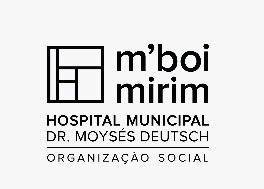 Produção Ortopedia
Produção Ortopedia
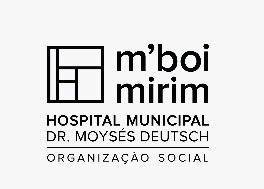 Produção Ortopedia
Na análise semanal observa-se um aumento em 16% do volume de atendimentos realizados pela especialidade no Pronto Socorro. 
Como ponto de alerta  a segunda-feira que devido volume de atendimento TOE tem se apresentado como dia de maior discrepância dos demais.
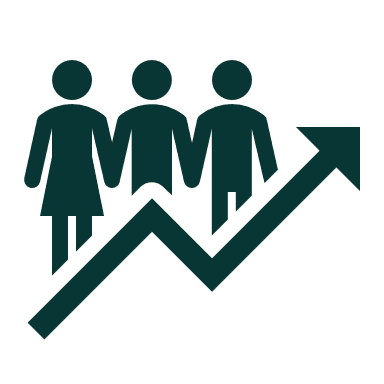 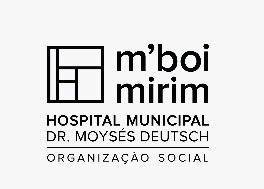 Produção Ortopedia
Na análise de Fevereiro/2025 observam-se picos de atendimento as segundas-feiras com média de 132 atendimentos/dia. Nos demais dias a média varia de 69 atendimentos (sábado) a 95 atendimentos (sexta-feira).
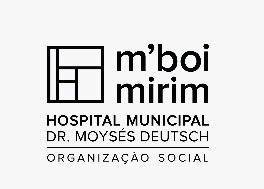 Produção Ortopedia
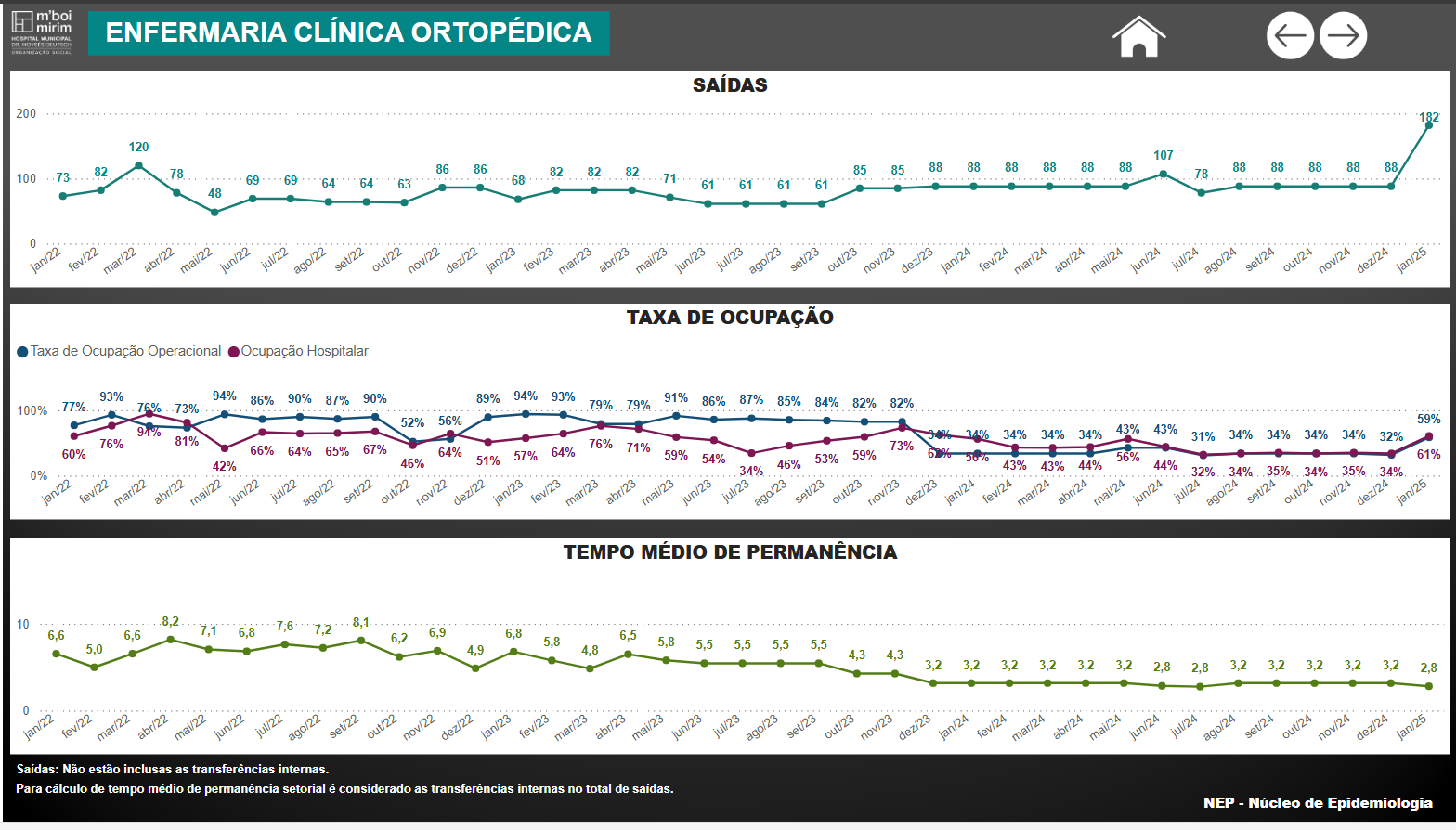 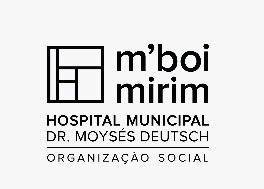 Ouvidoria
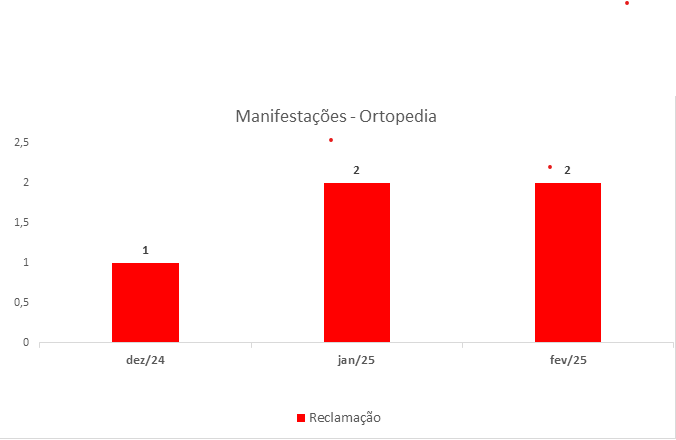 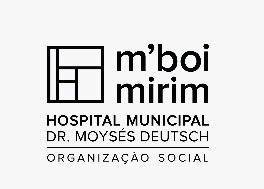 Ações Propostas
Revisão do dimensionamento – João Pradella
Espaço Físico de atendimento PS – Liliane Nunes 
Reunião com Liderança – Giuliano Gagliotti  
Avaliação de casos de Comportamentos Disruptivos – Marcelo Pessanha e Liliane Nunes 
Acompanhamento diário do fluxo do Ramal Móvel – Liliane Nunes 
Acompanhamento Semanal de Cancelamentos – Liliane Nunes
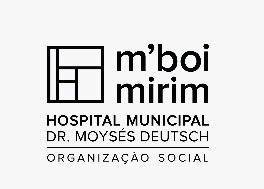 PLANO DE HIGIENE
João Junior
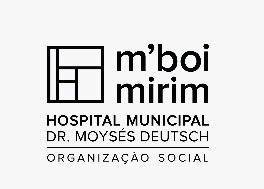 Ações Imediatas – Limpeza das Recepções
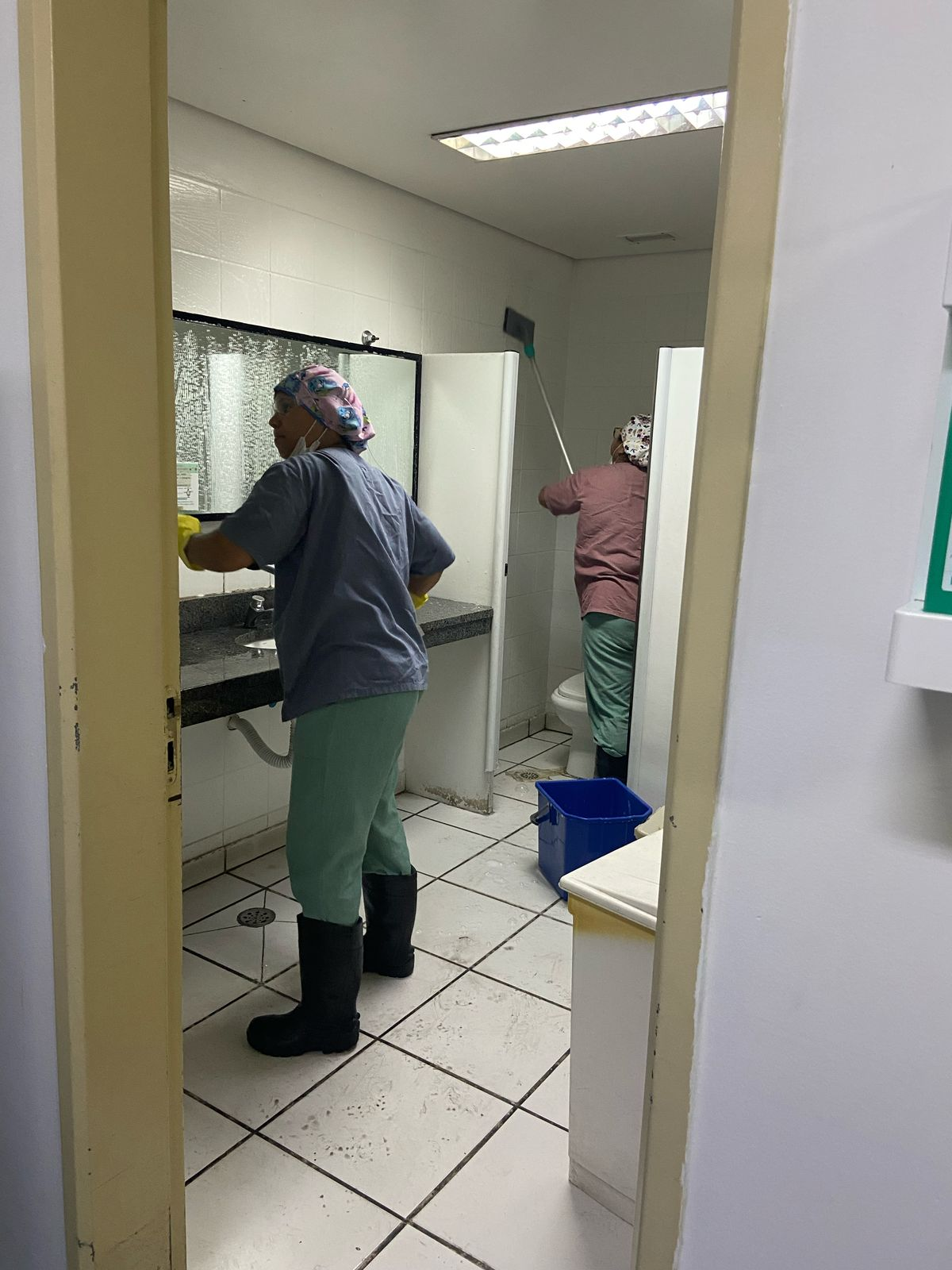 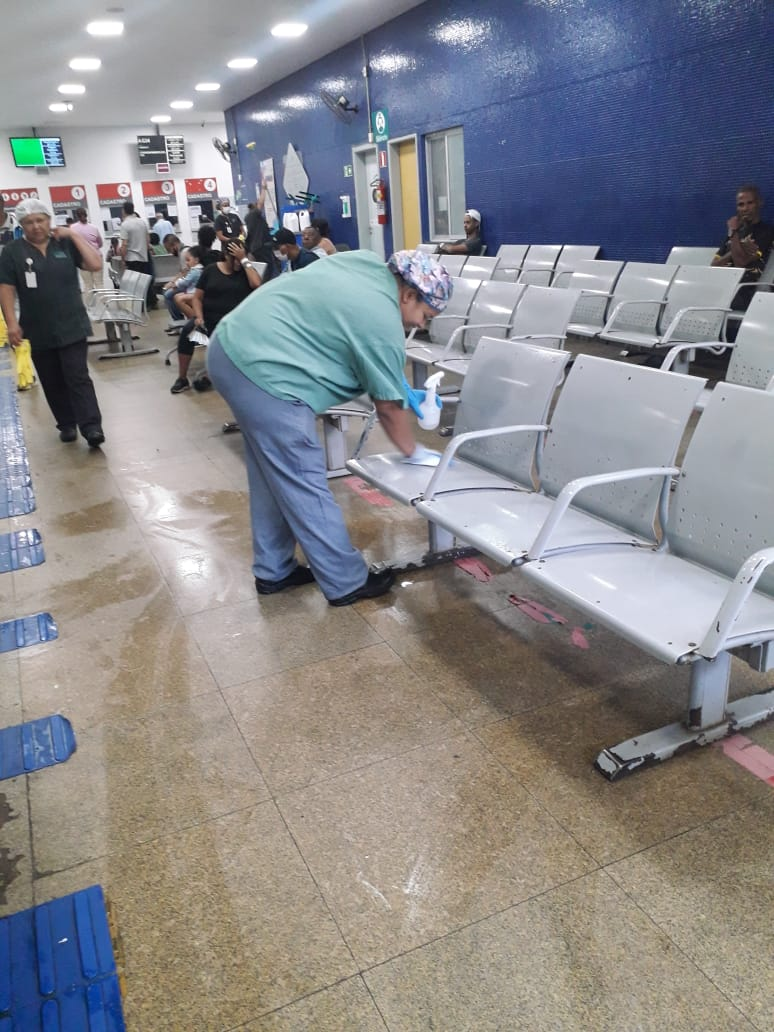 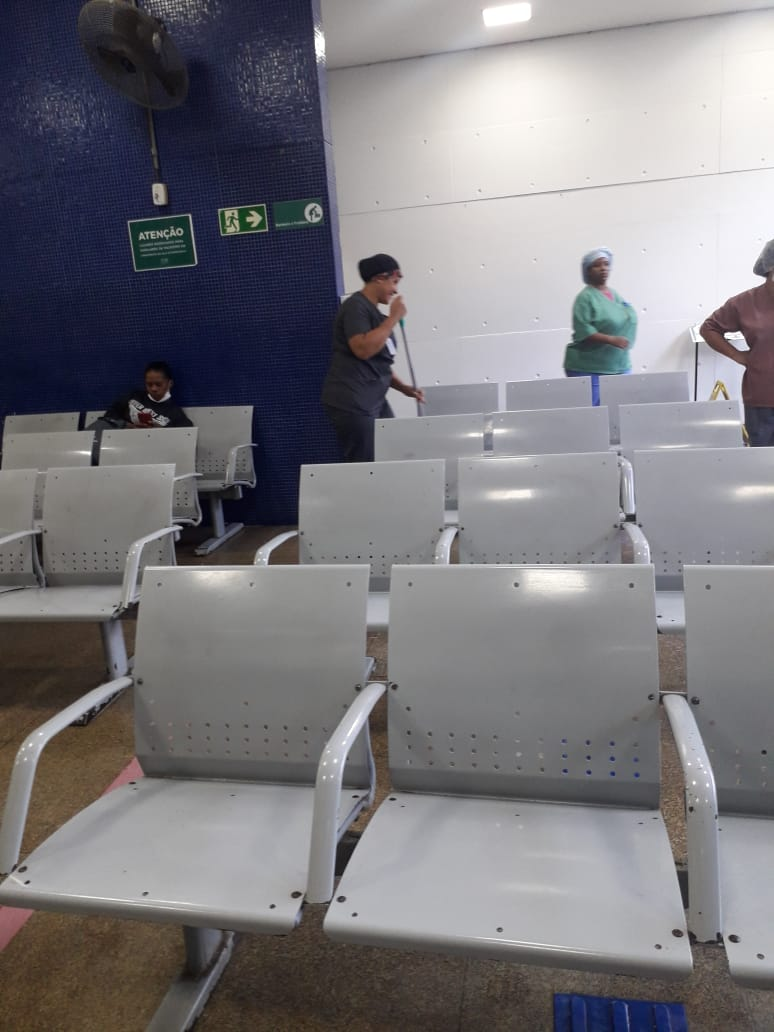 Ação iniciada em fevereiro 2025
Frequência: a cada dois dias
Limpeza dos banheiros – frequência: a cada duas horas
Limpezas terminais das recepções executadas pela equipe do noturno
headcount dedicado para função de banheirista
Ações futuras
Longarinas da Recepção da Triagem
Pisos e paredes da Recepção de Triagem
Banheiros  da Triagem
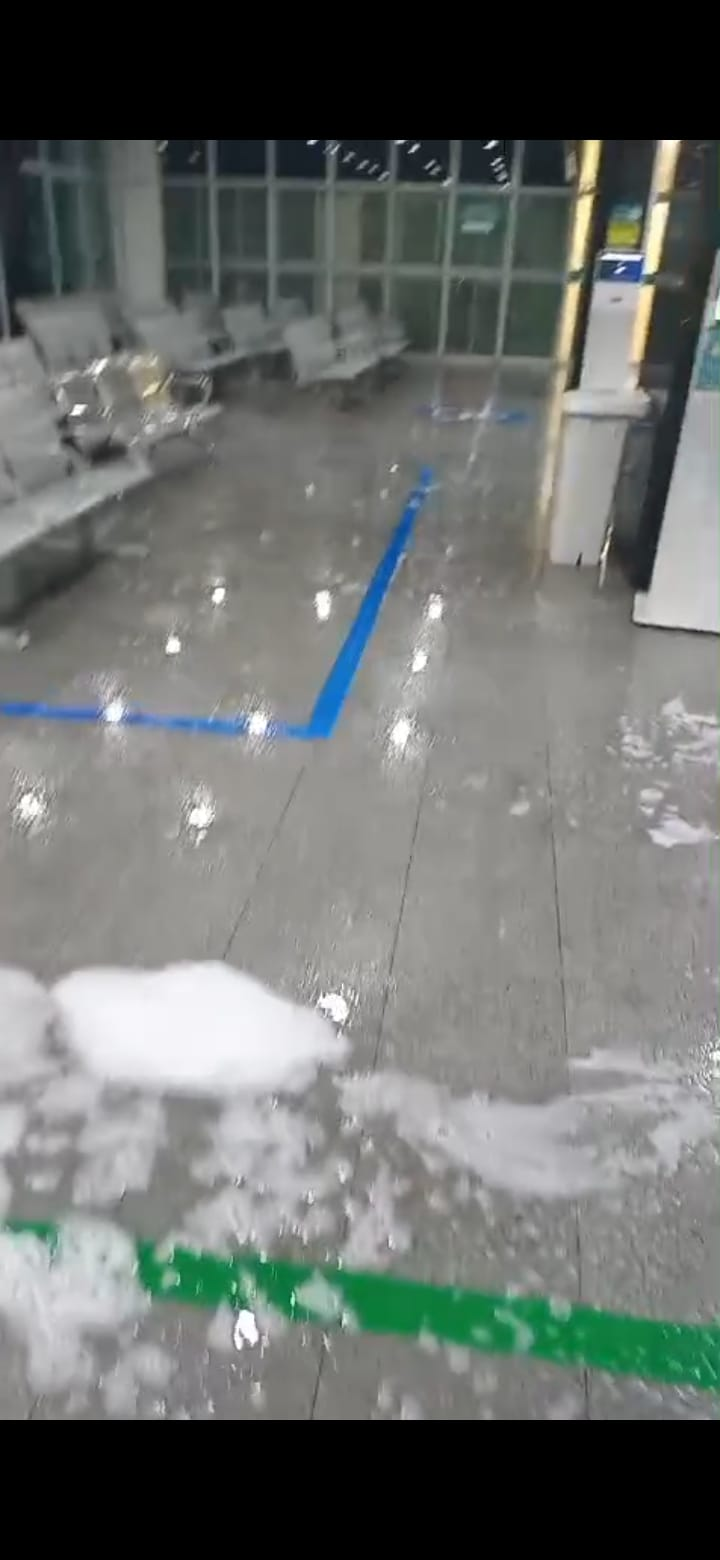 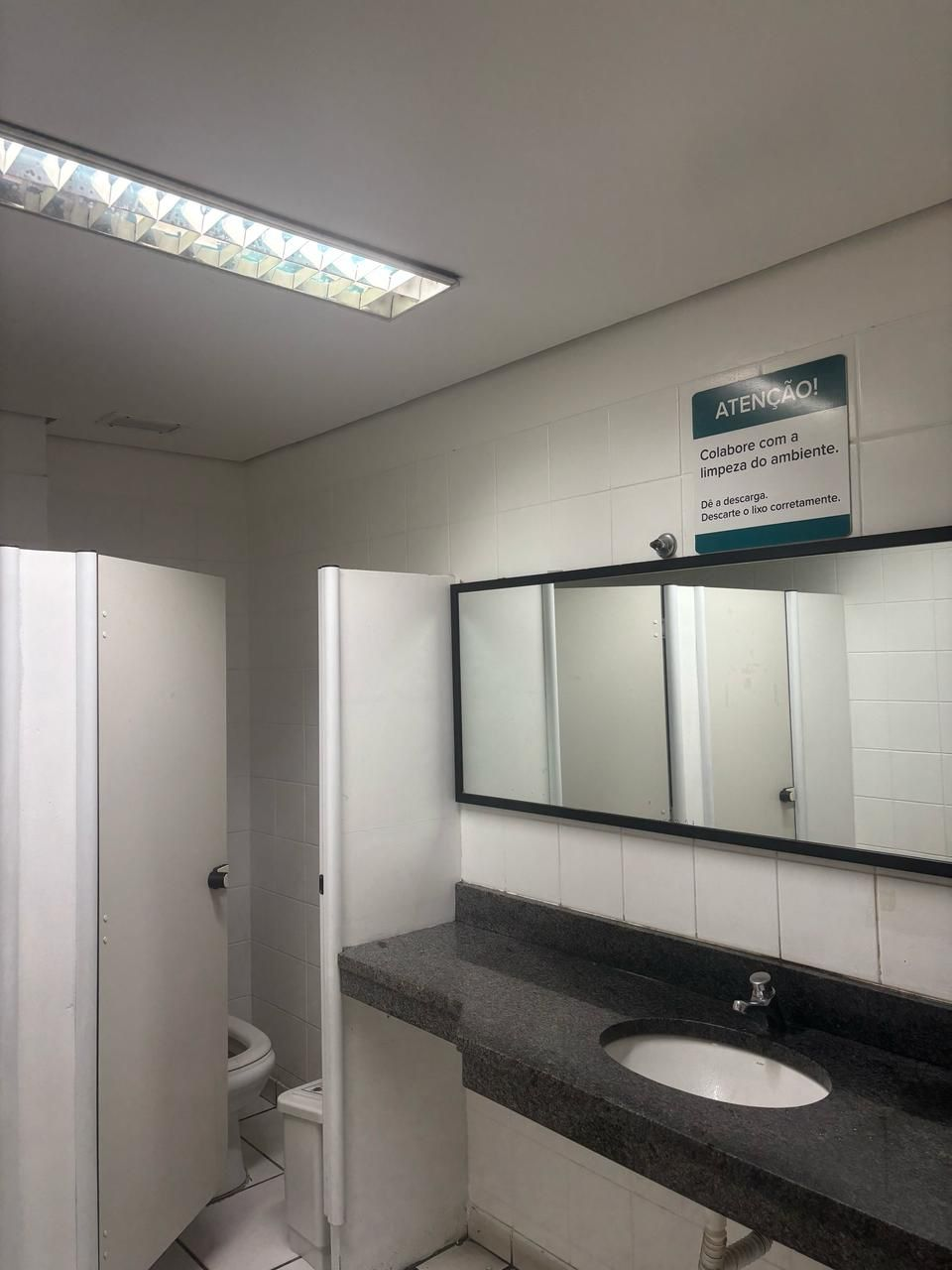 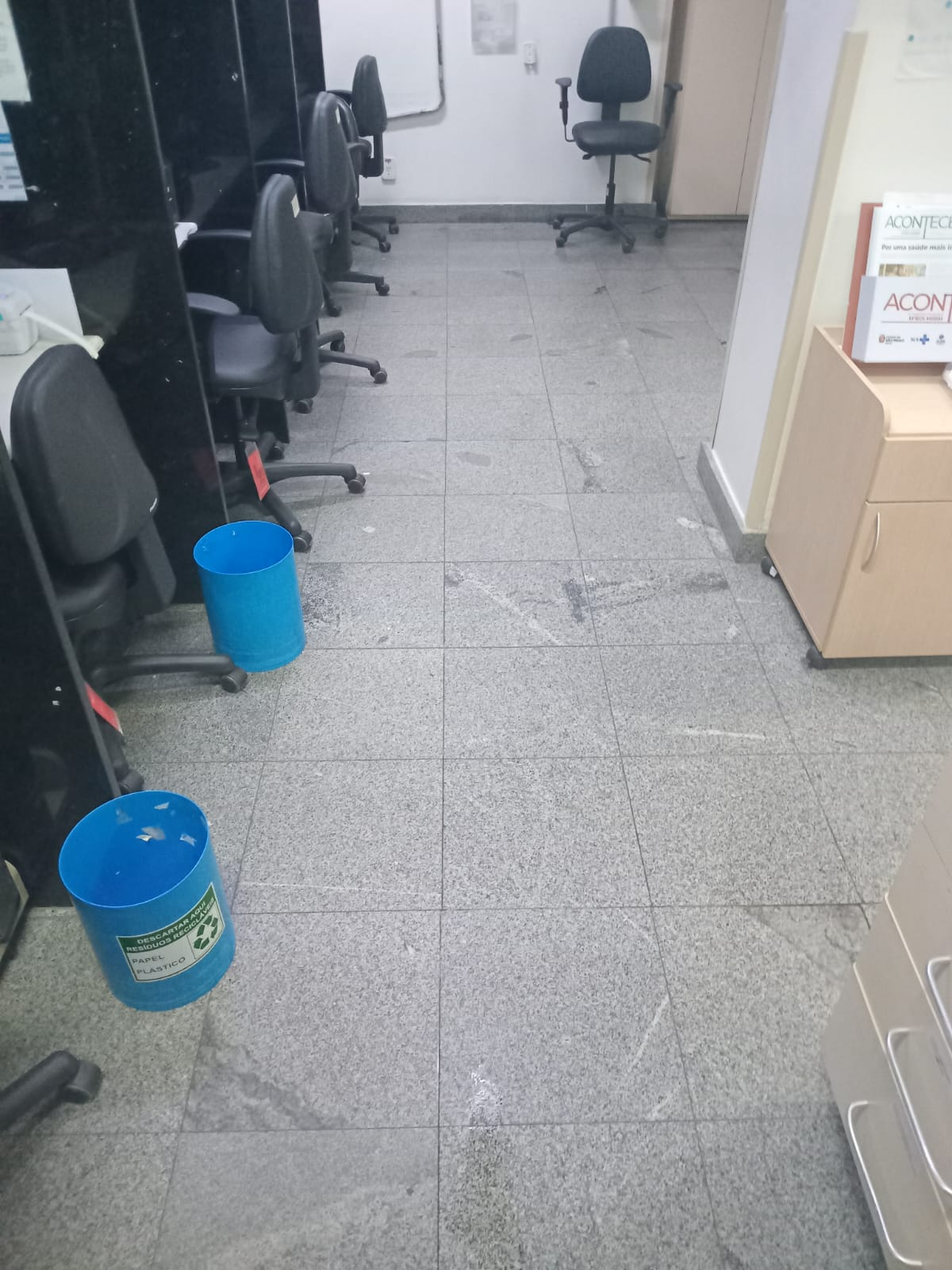 Banheiros da Recepção Principal
Terminal da Recepção Principal
Lavagem da Recepção Principal
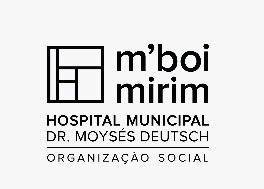 MANUTENÇÃO
Lincoln
Manutenção
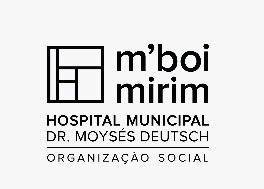 Iluminação Torre Cejam
Higienização dos Ventiladores
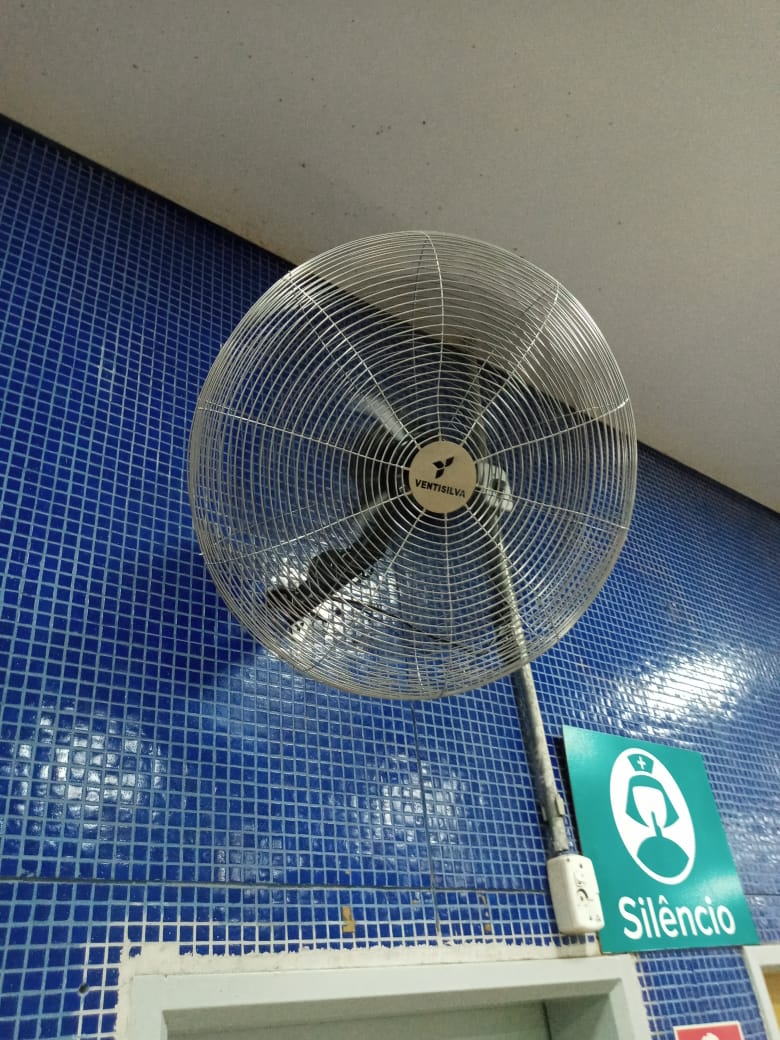 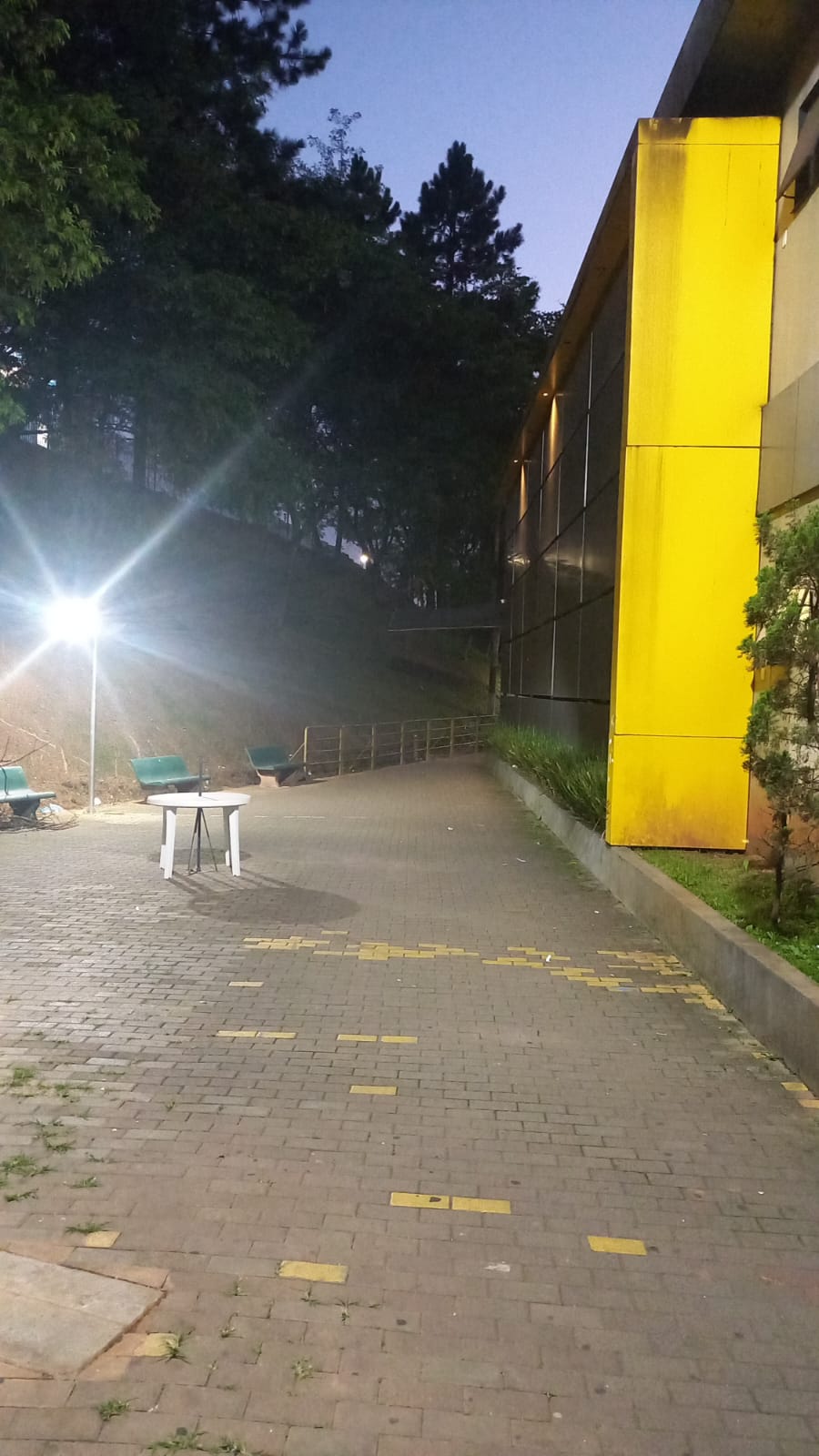 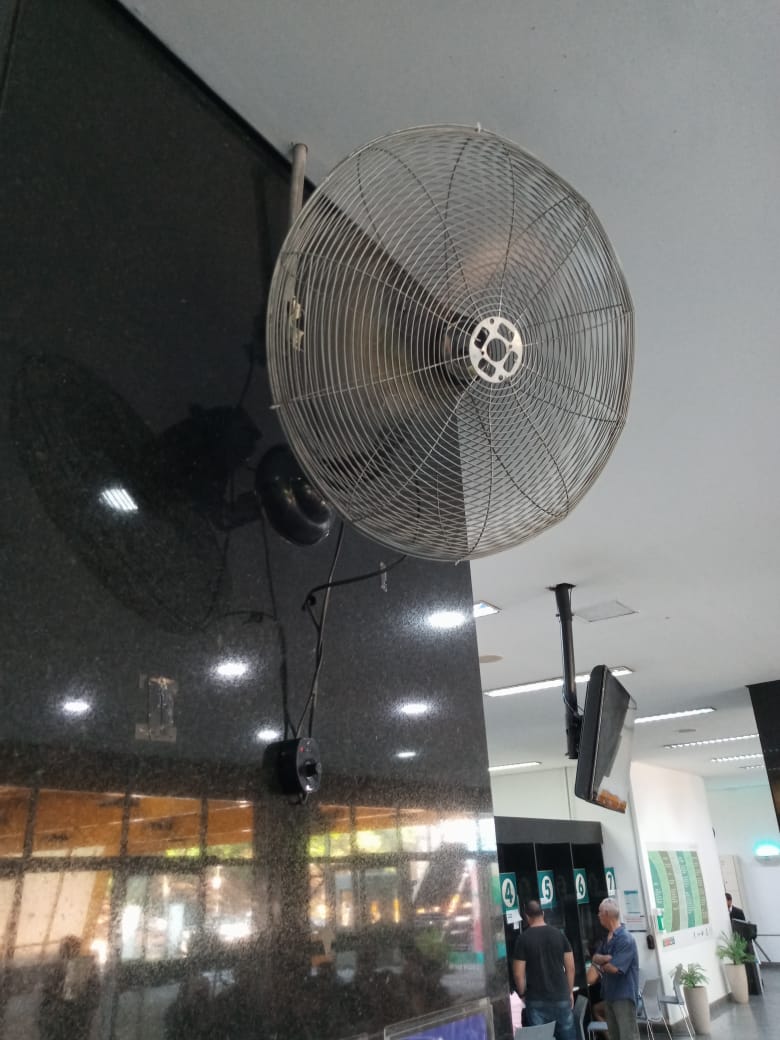 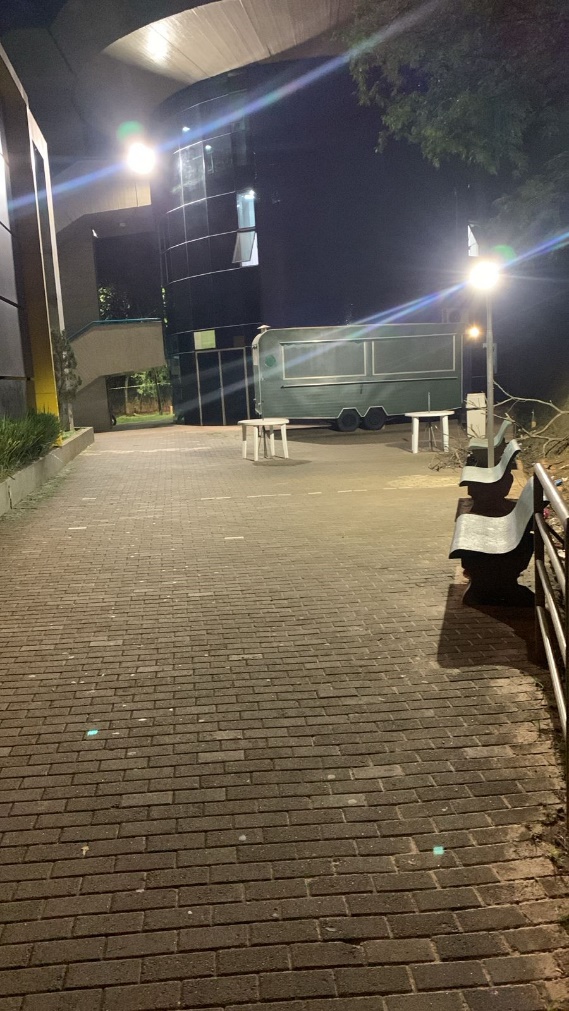 Concluído em 100%
São 65 ventiladores ao todo e foram limpos até o momento 40
Manutenção
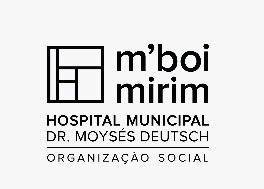 Ar Condicionado Sala de Gesso
Banheiro Plantão Administrativo
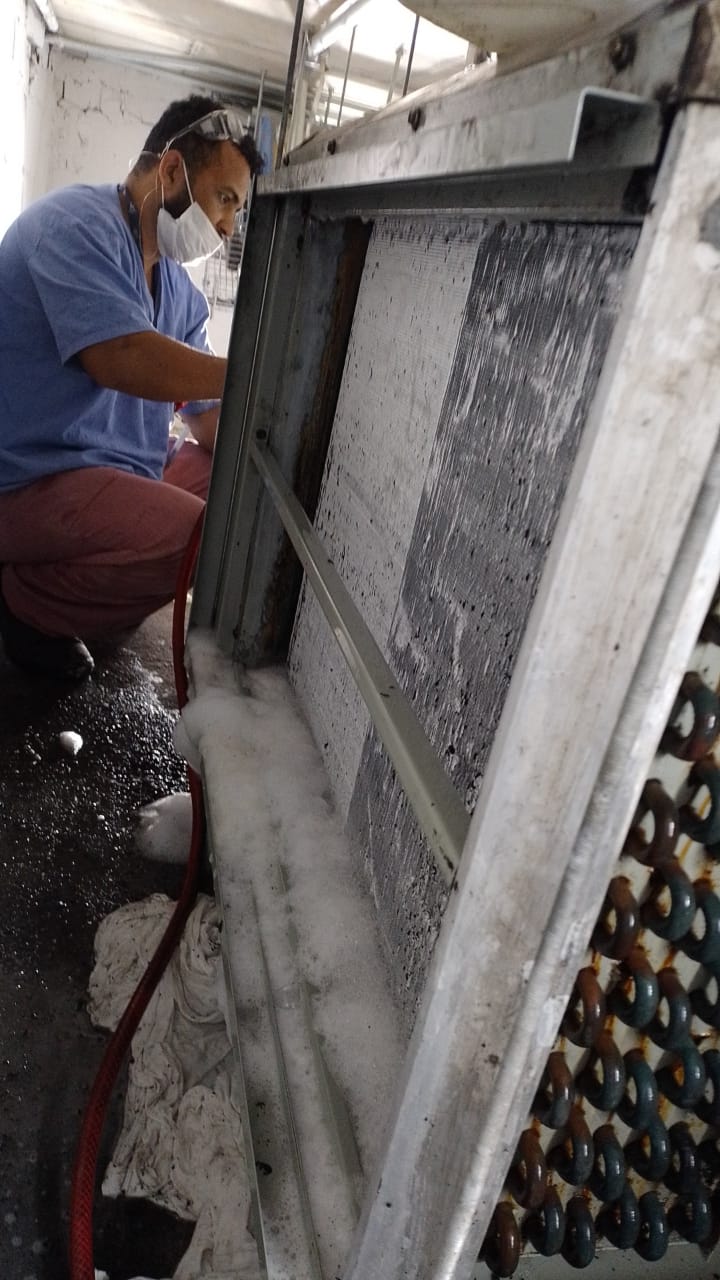 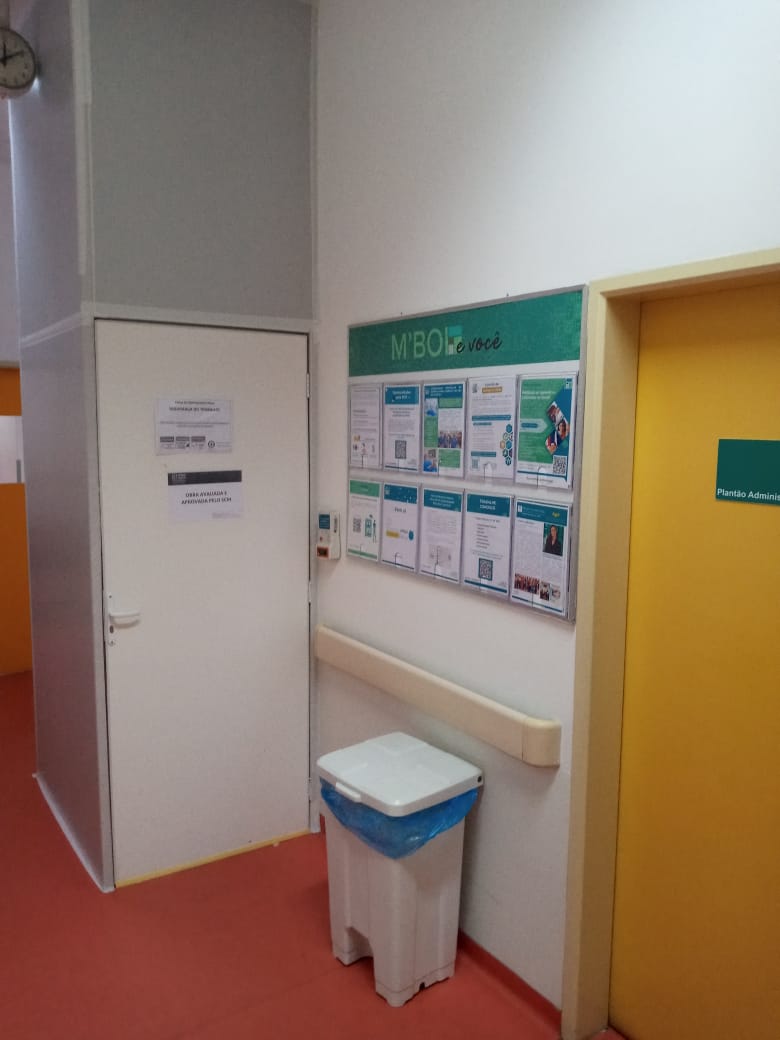 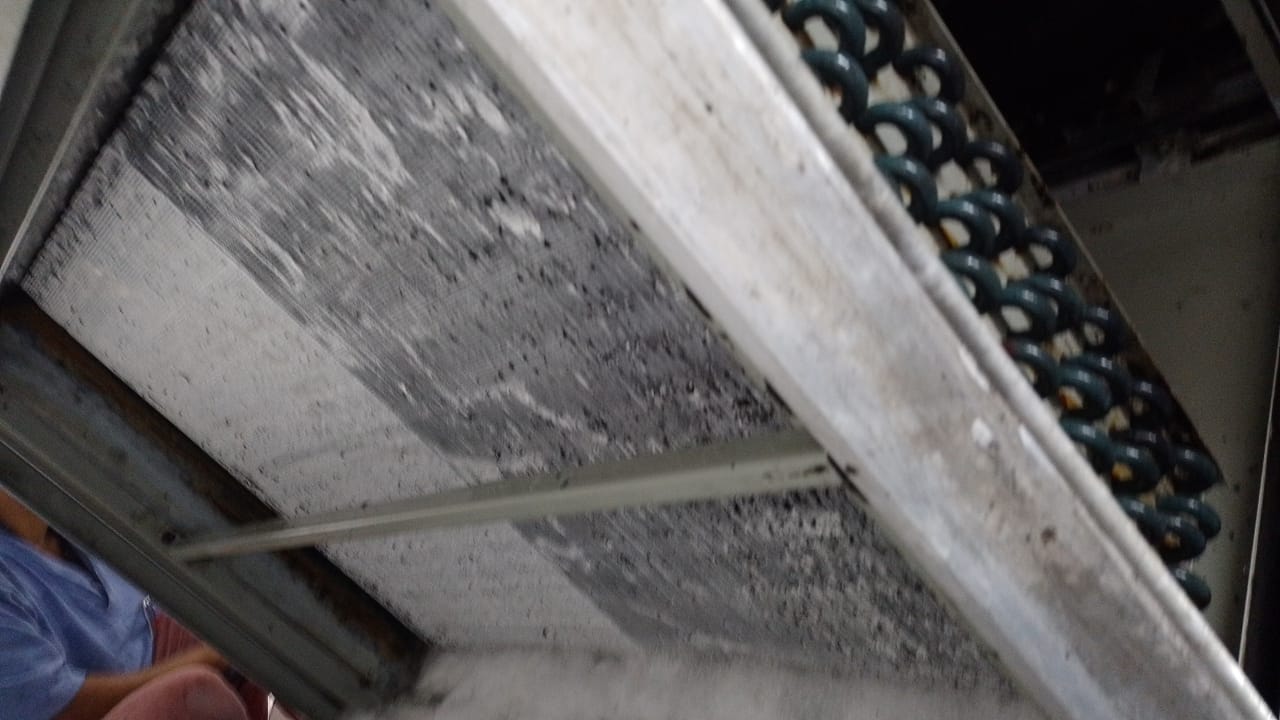 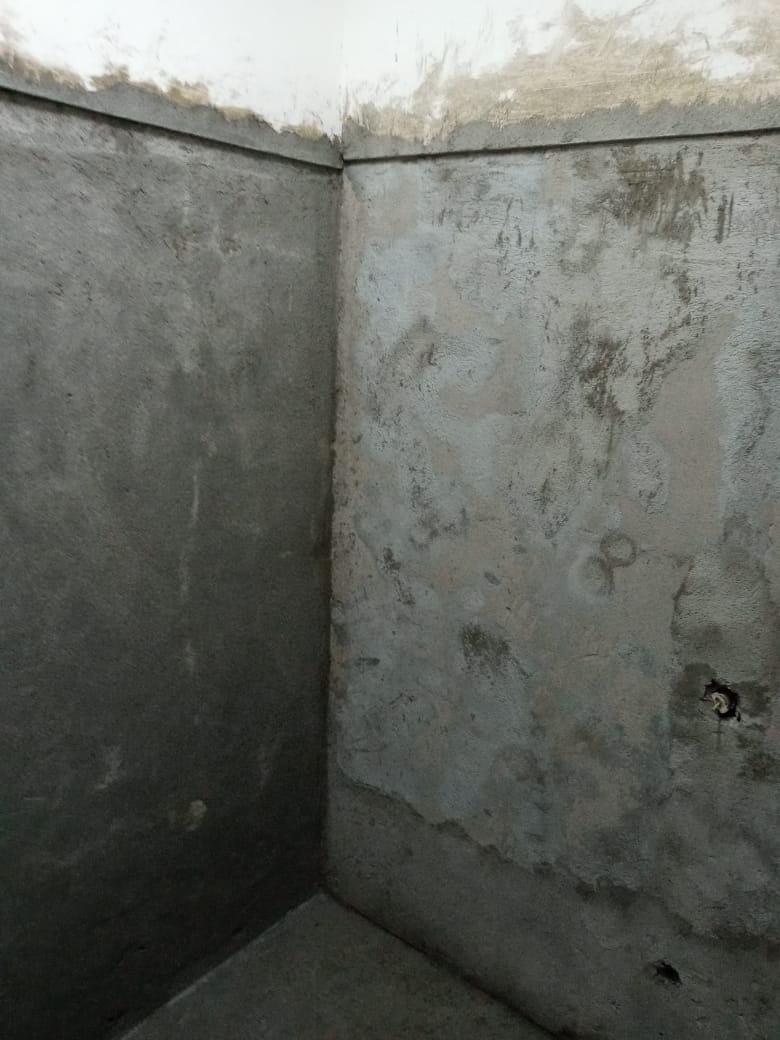 Concluído a limpeza
Previsão de entrega 03/04
Manutenção
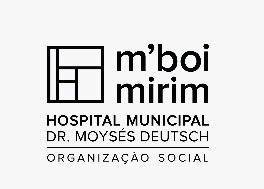 Ar Condicionado Sala de Gesso
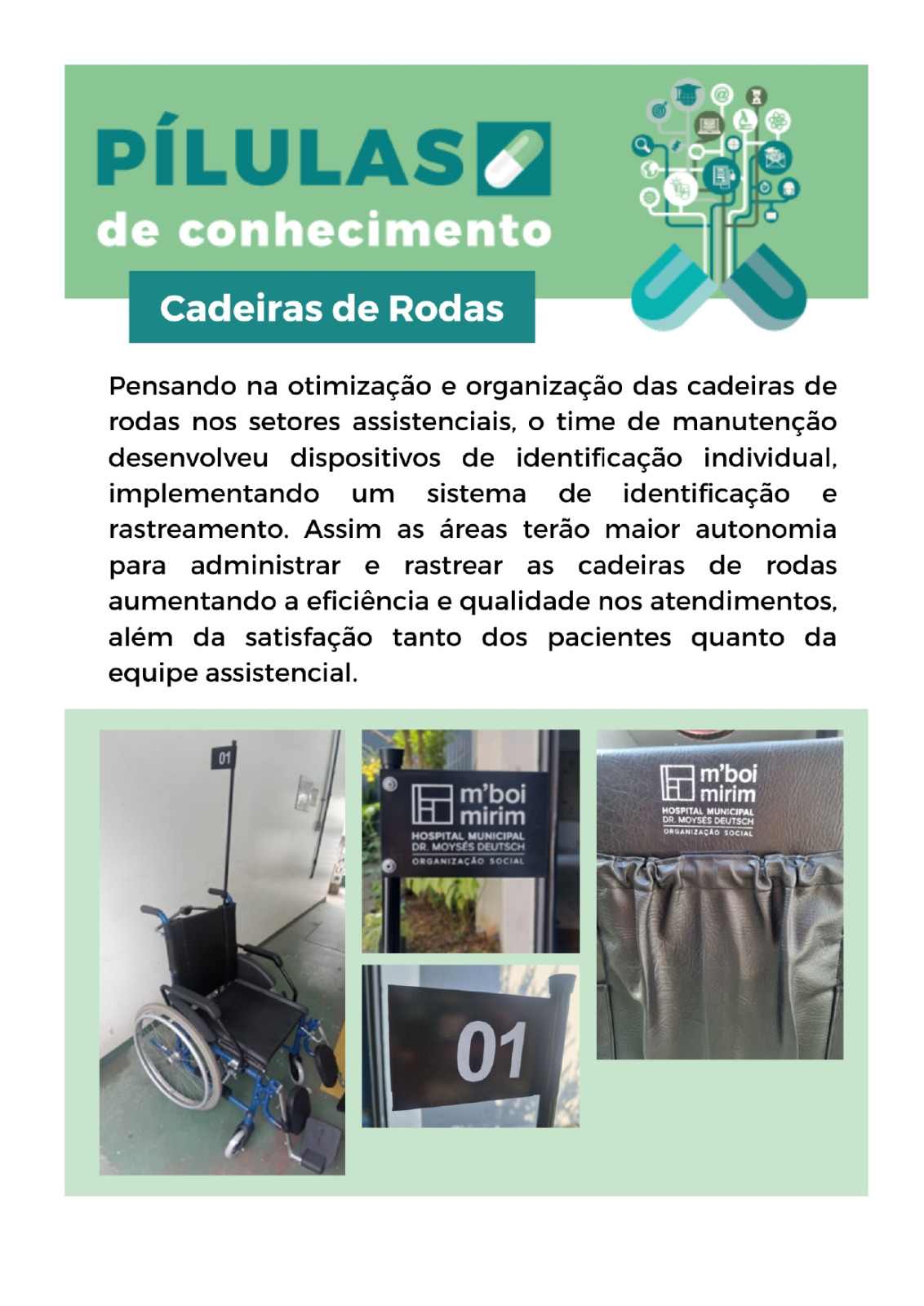 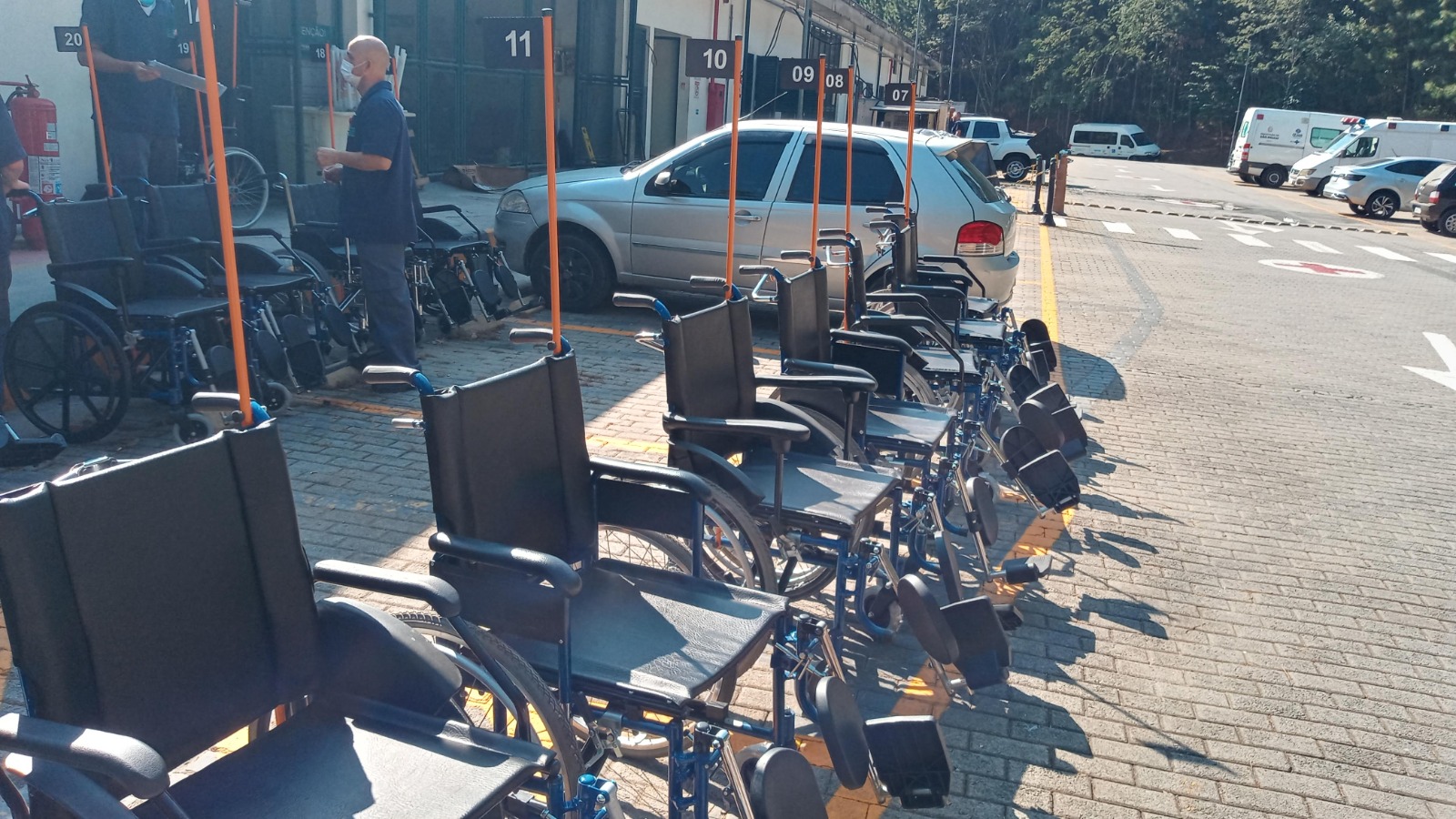 Feito pedido de conserto de 30 unidades
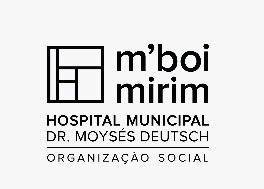 ULTRASSOM E EXAMES
Dr. Felipe
Dados Eficiência Operacional
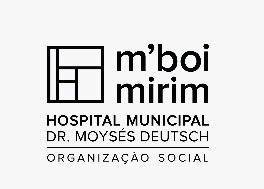 Dados Eficiência Operacional
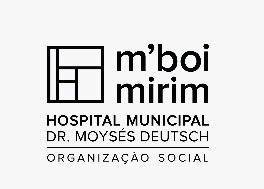 Dados Eficiência Operacional
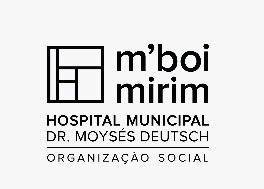 Dados Eficiência Operacional
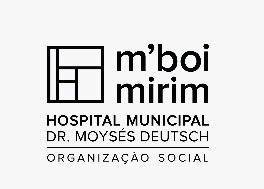 Dados Eficiência Operacional
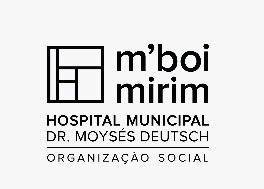 Dados Eficiência Operacional
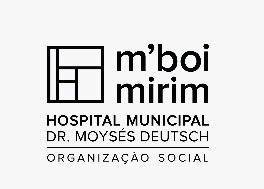 Dados Eficiência Operacional
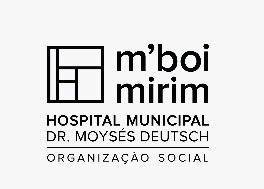 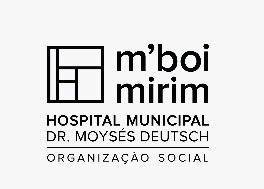 OBRIGADA!
Luana LLagostera Sillano Gentil
Diretora Hospitalar